星震学为大样本恒星提供高精度的定标样本 

报告人：李坦达
北京师范大学

主要合作者：
毕少兰、王颖翔、周建昭、李梦杰 (BNU)
武雅倩，张睿之（NAOC）
李亚光（HU）， Tim Bedding (USYD)
Guy Davies, Martin Nielsen (UOB)
余杰 (ANU)， Tiago Campante（PU） 

云南-丽江
 银 河 系 及 近 邻 星 系 多 波 段 全 色 时 域 研 究 
2024年8月3-7日
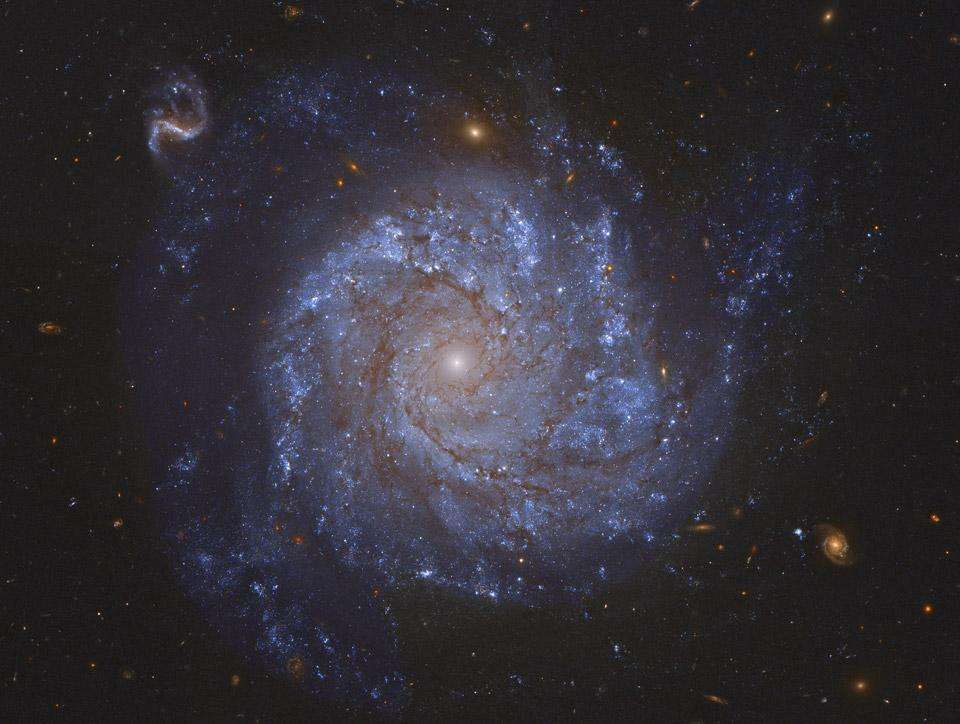 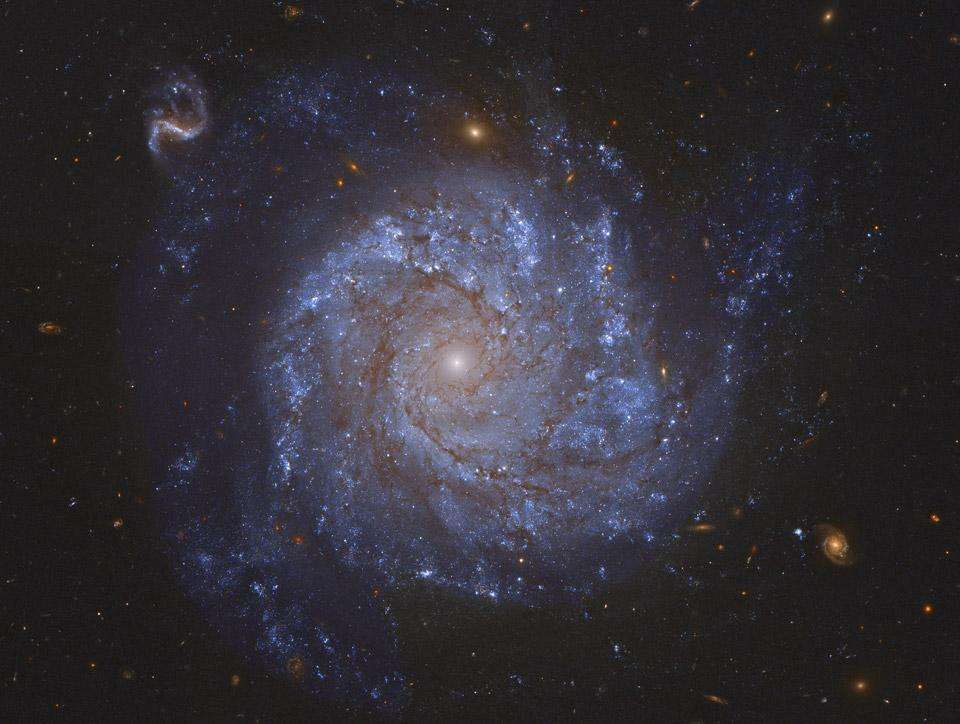 主要内容

类太阳振动确定恒星基本物理参数

未来5-10年的星震学数据概况

星震学样本作为定标源的应用前景
2024/8/4
李坦达-北京师范大学
2
发生在小/中等质量恒星上的类太阳振动
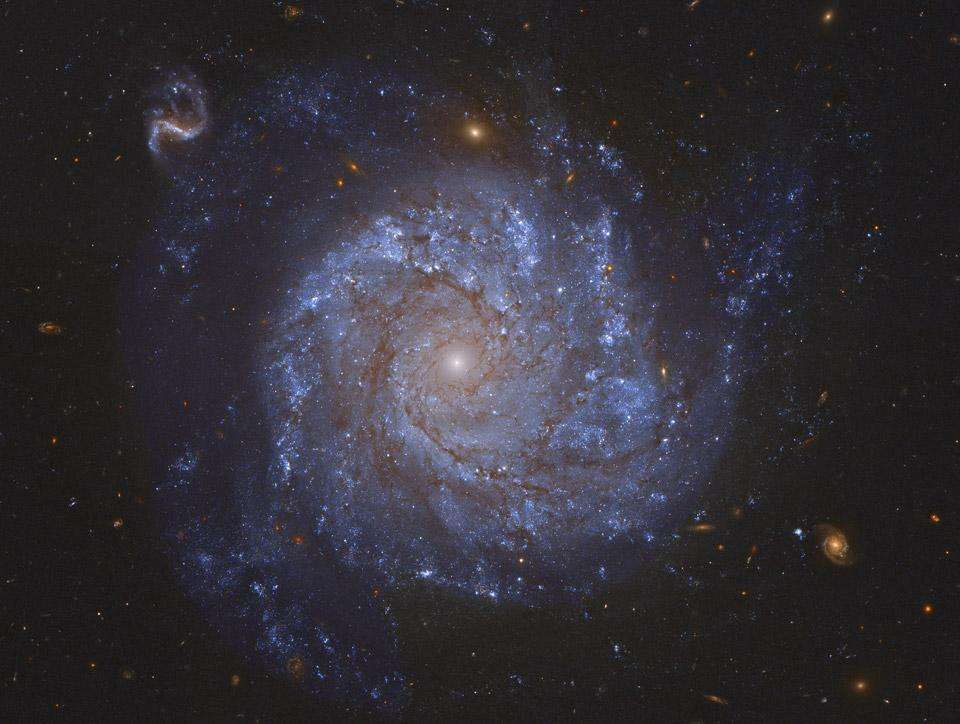 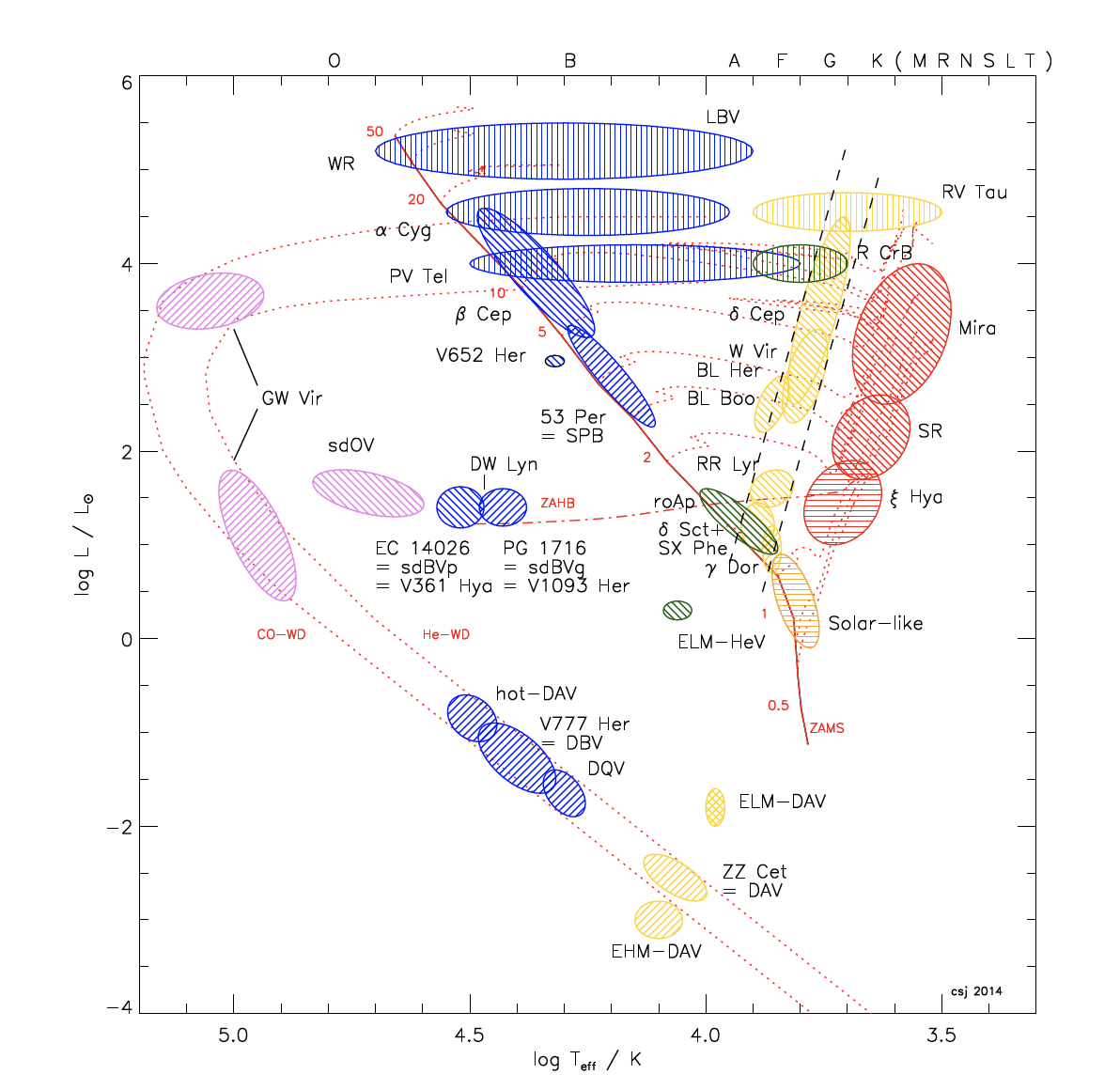 类太阳振动恒星样本
 
振幅范围: 
1ppm – 10000ppm

振动频率：
1 –100000 microHz

质量范围：
主序：< ~1.4M☉
巨星：< ~5M☉
Regions in the HR diagram where oscillating stars are observed. (By J. Christensen-Dalsgaard)
2024/8/4
李坦达-北京师范大学
3
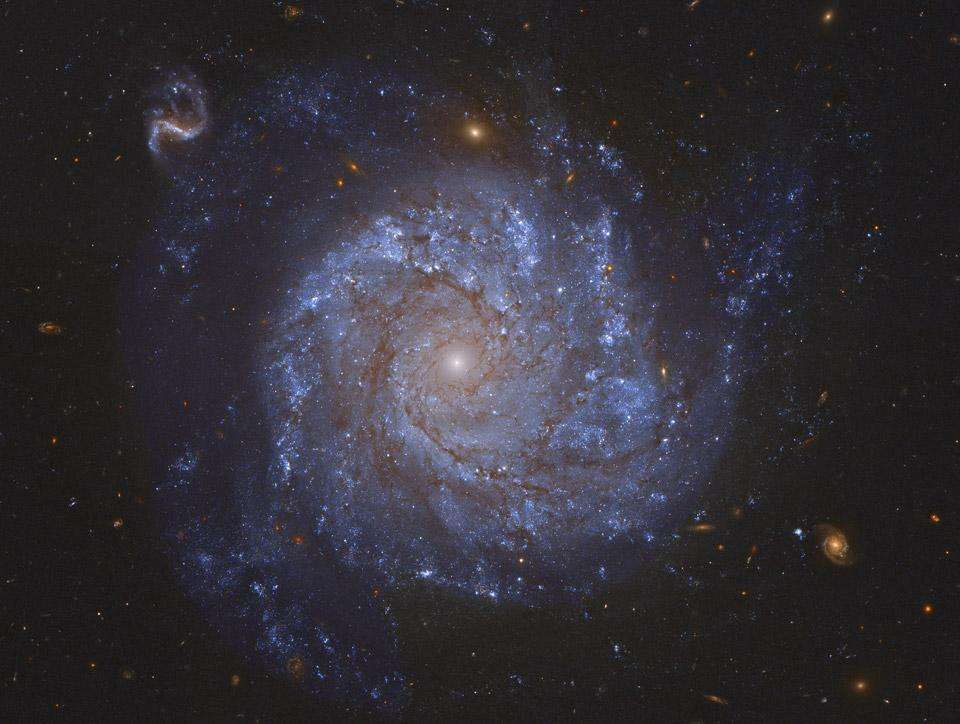 “星震”是Breathing /径向振动
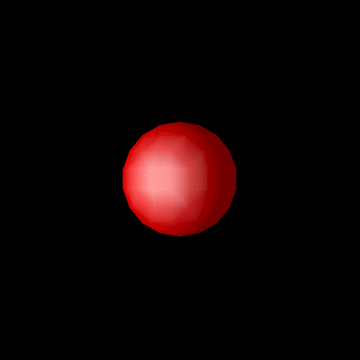 ℓ=0
2024/8/4
李坦达-北京师范大学
4
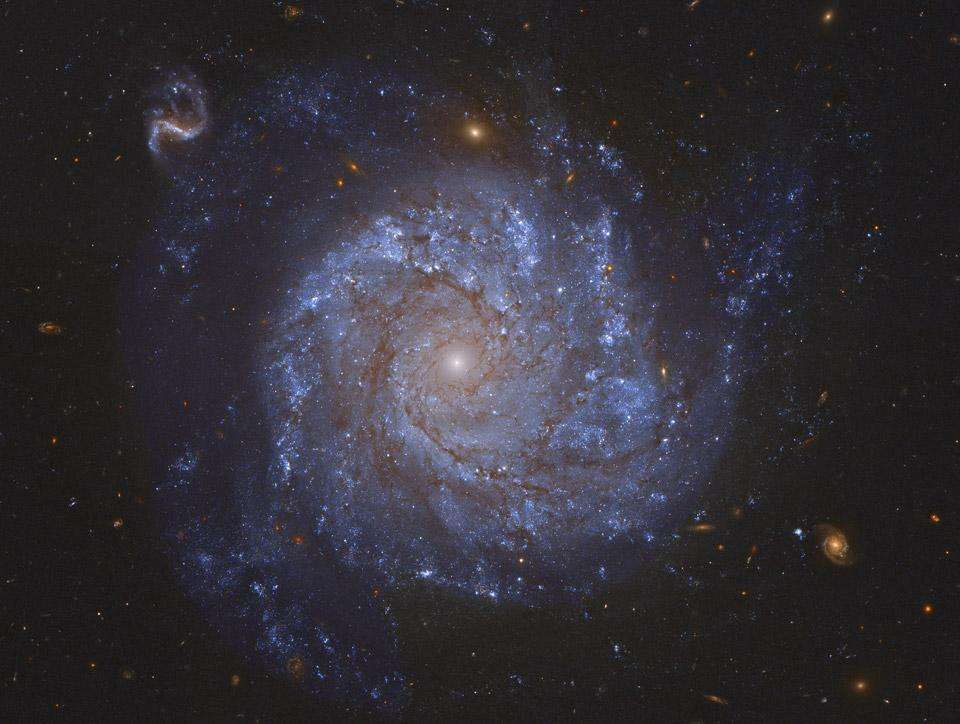 星震也是Dancing（非径向振动）
ℓ=1 (dipole)
ℓ= 3 (octupole)
ℓ= 2 (quadrupole)
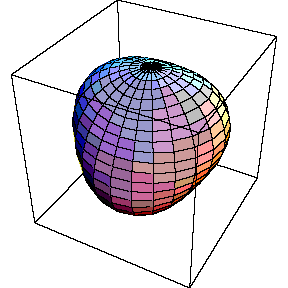 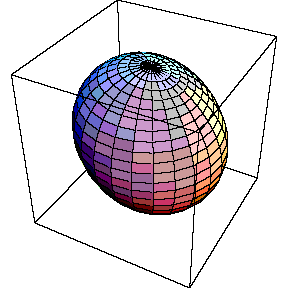 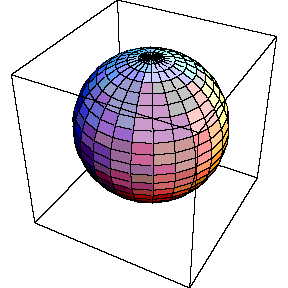 http://www.physics.usyd.edu.au/~bedding/animations/
2024/8/4
李坦达-北京师范大学
5
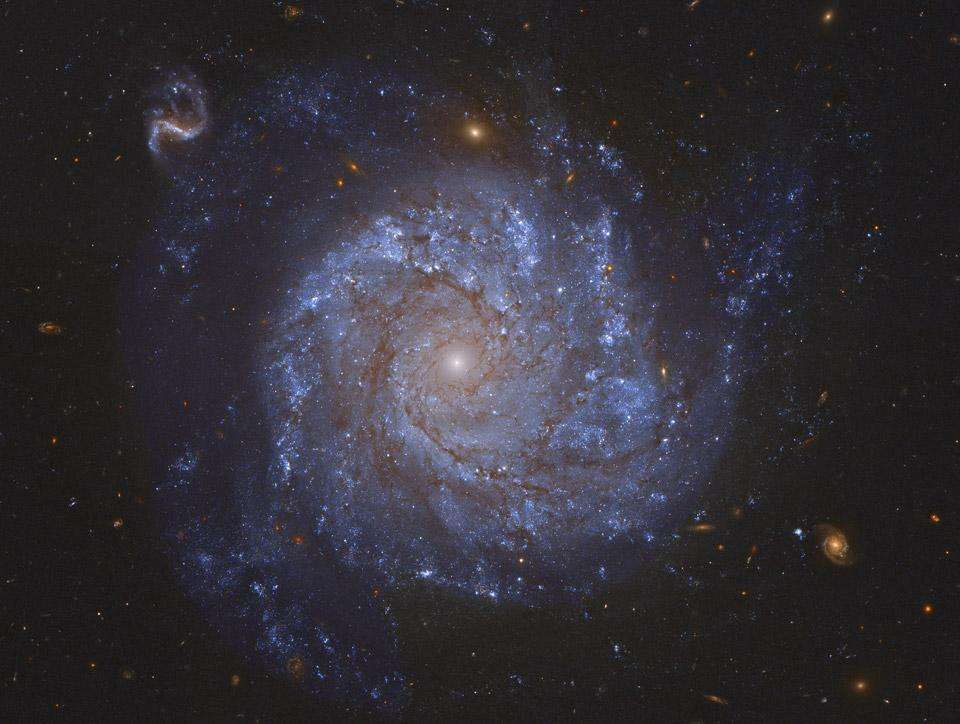 振动模式主要有声波和重力波
（对应p模和混合模振动）
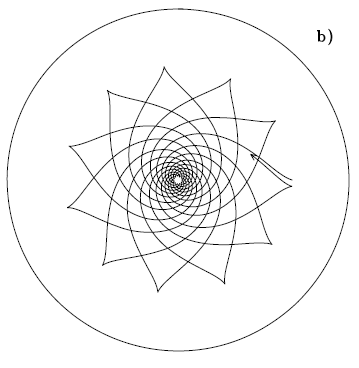 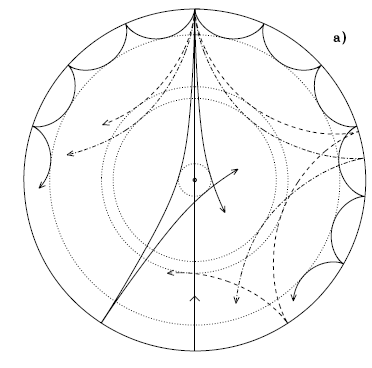 g mode (probe the core)
p mode (probe the envelope)
Christensen-Dalsgaard (lecture notes) and Aerts et al. (2010, “Asteroseismology”)
2024/8/4
李坦达-北京师范大学
6
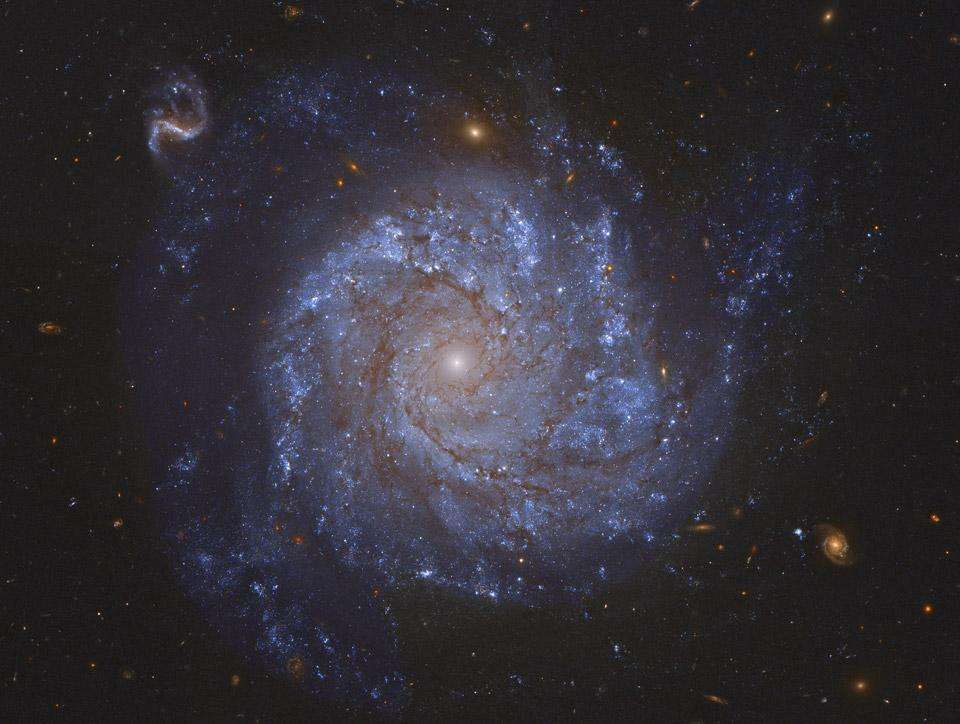 不同演化阶段的类太阳振动数据
矮星                      亚巨型                      红巨星
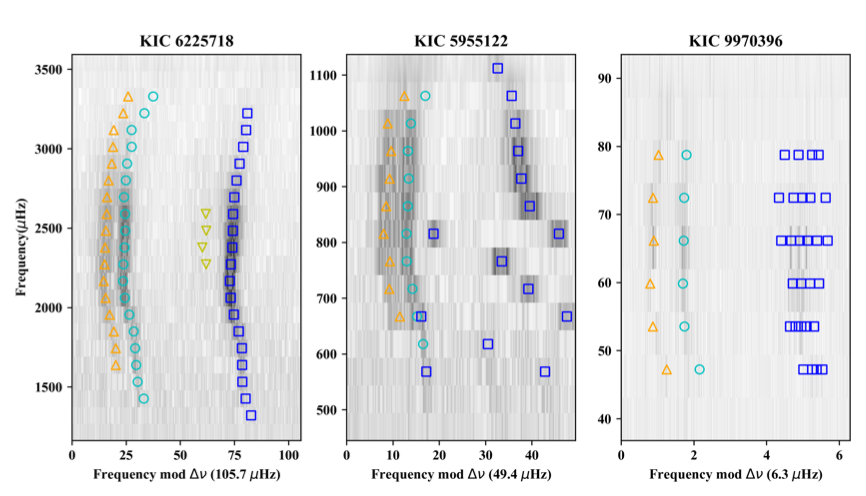 2024/8/4
李坦达-北京师范大学
7
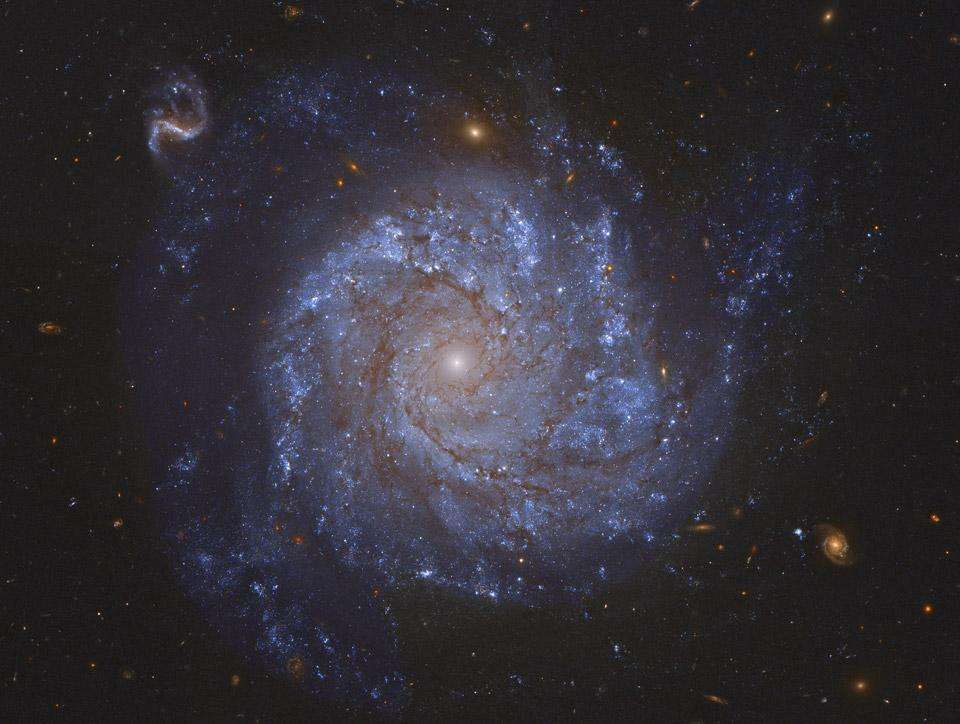 星震学获取了恒星内部的信息
直接限制：
振动频率->
折返点以上的物理参数积分->
恒星内部分层结构

间接限制：
中心核：元素丰度/密度/大小                  
恒星平均密度
恒星的表面重力加速度

模型依赖限制：
质量/年龄/半径/光度/氦元素 etc
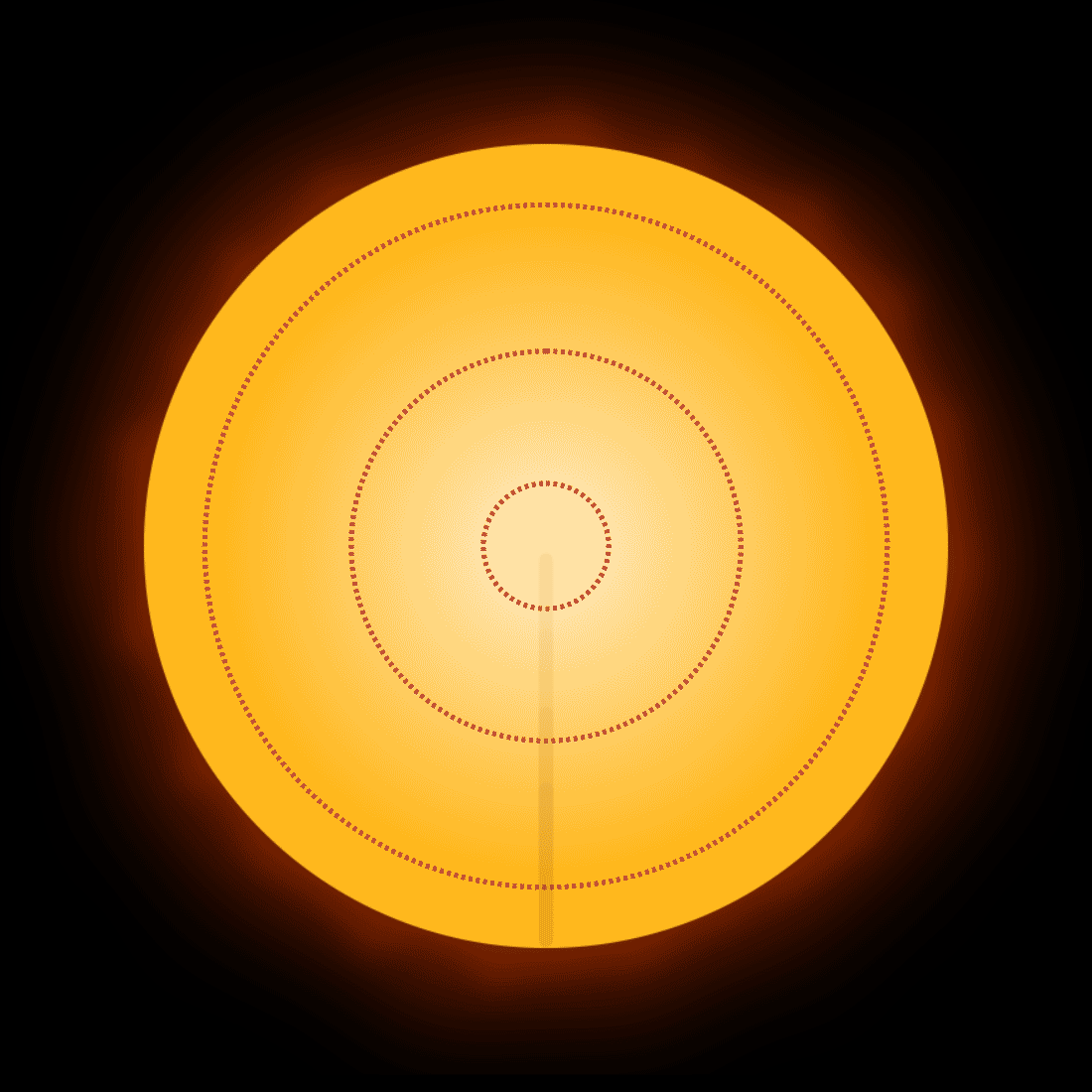 测光和光谱数据
星震学数据
credit: NASA/JPL-Caltech
2024/8/4
李坦达-北京师范大学
8
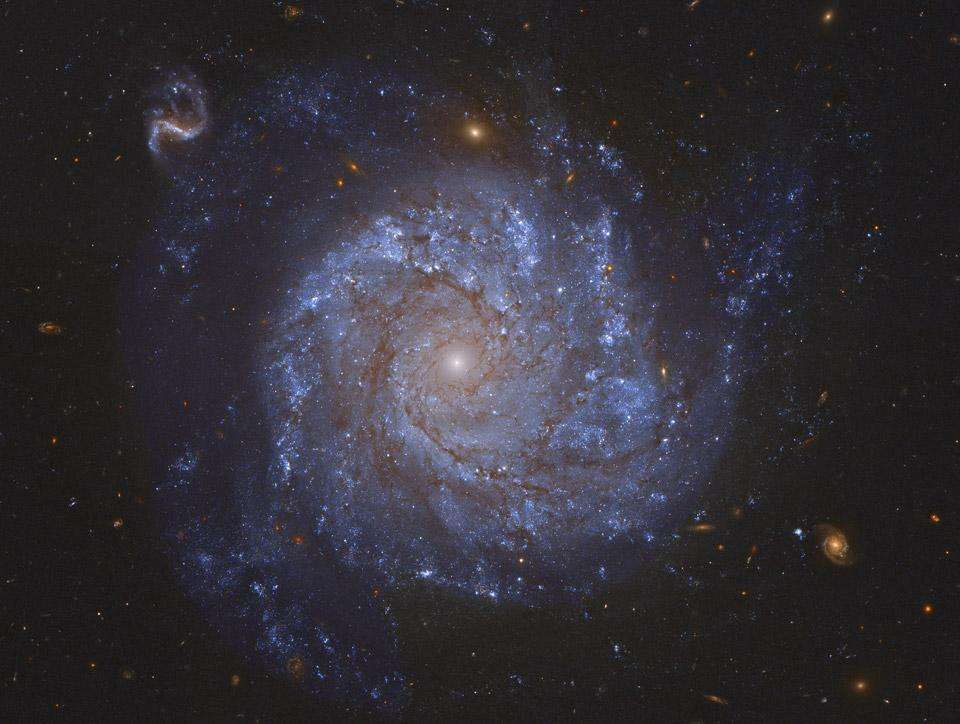 类太阳振动的基本参数
vmax
𝜟v
The oscillation power spectrum of a Kepler target KIC 9970396 (Li et al 2018)
2024/8/4
李坦达-北京师范大学
9
[Speaker Notes: KIC 9970396]
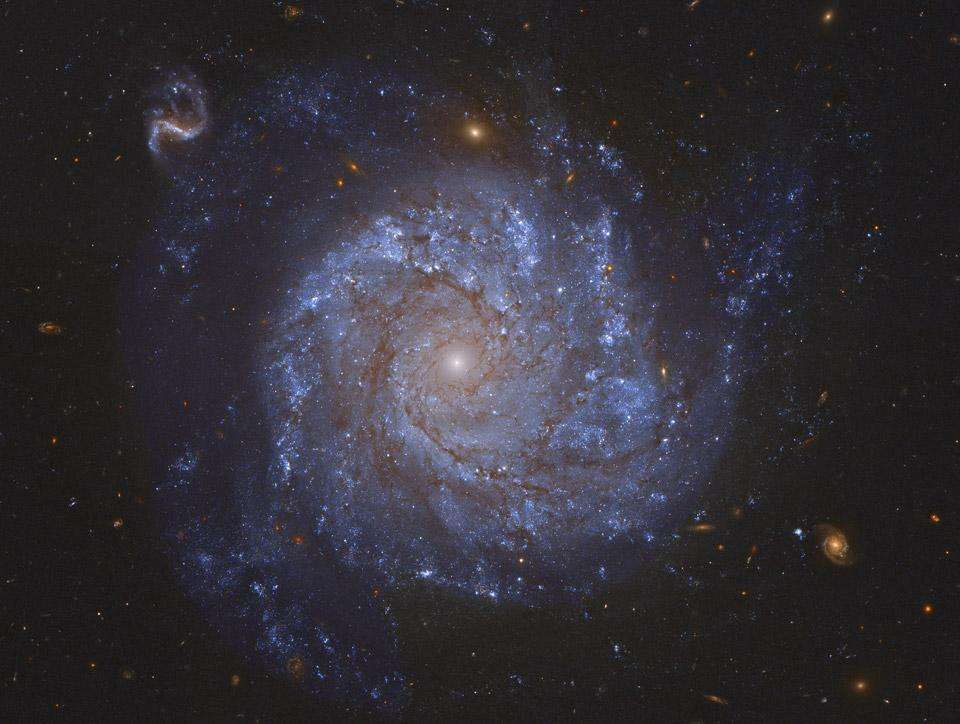 类太阳振动的Scaling Relations
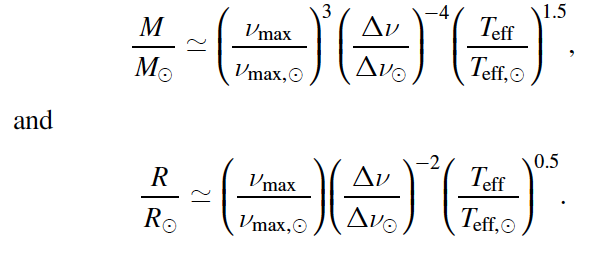 Results are based on 16,000 Kepler RGS from Yu et al. 2018 and Yu&Li, in prep
2024/8/4
李坦达-北京师范大学
10
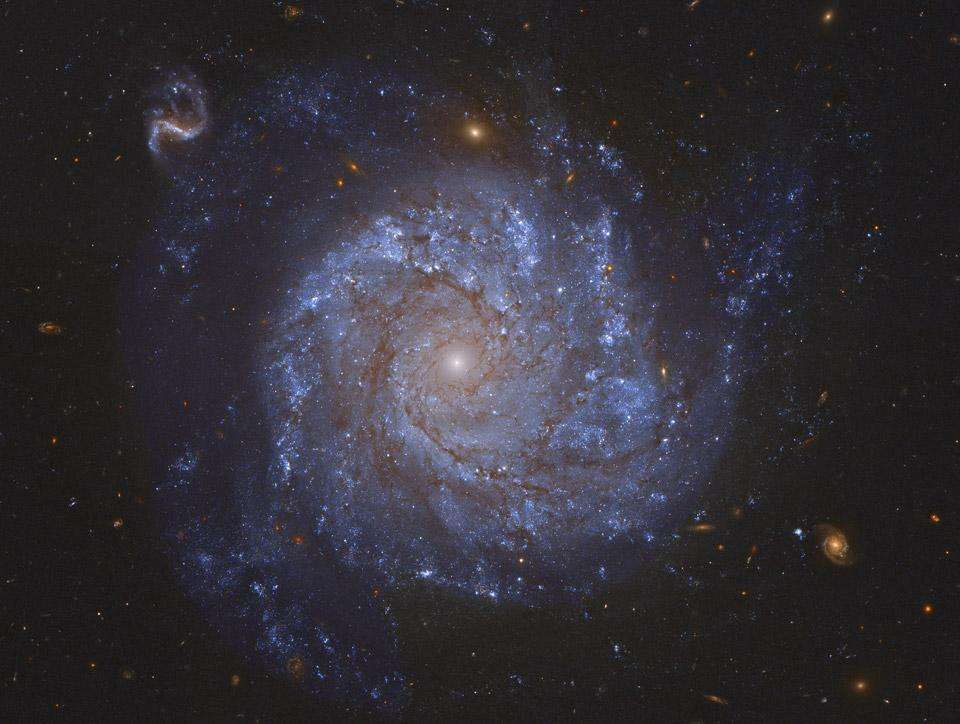 通过星震学频率限制恒星参数(精细星震学1.0,径向模式)
0
0
0
0
0
0
0
2024/8/4
李坦达-北京师范大学
11
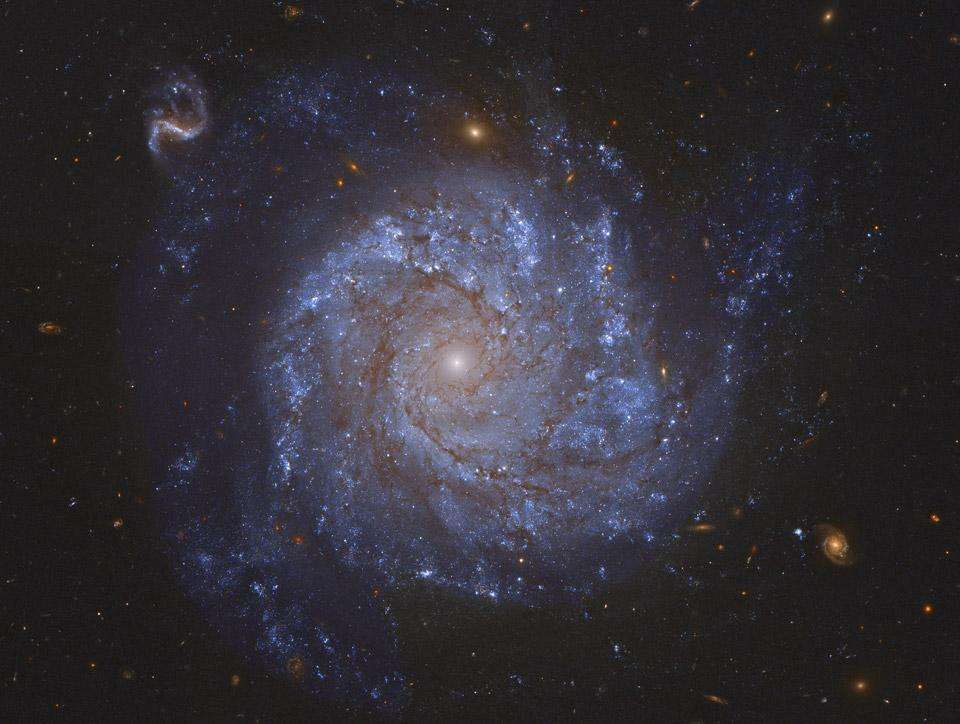 精细星震学1.0的参数精度
Li et al. 2022 
Asteroseismology of 3642 Kepler Red Giants: Correcting the Scaling Relations Based on Detailed Modeling
2024/8/4
李坦达-北京师范大学
12
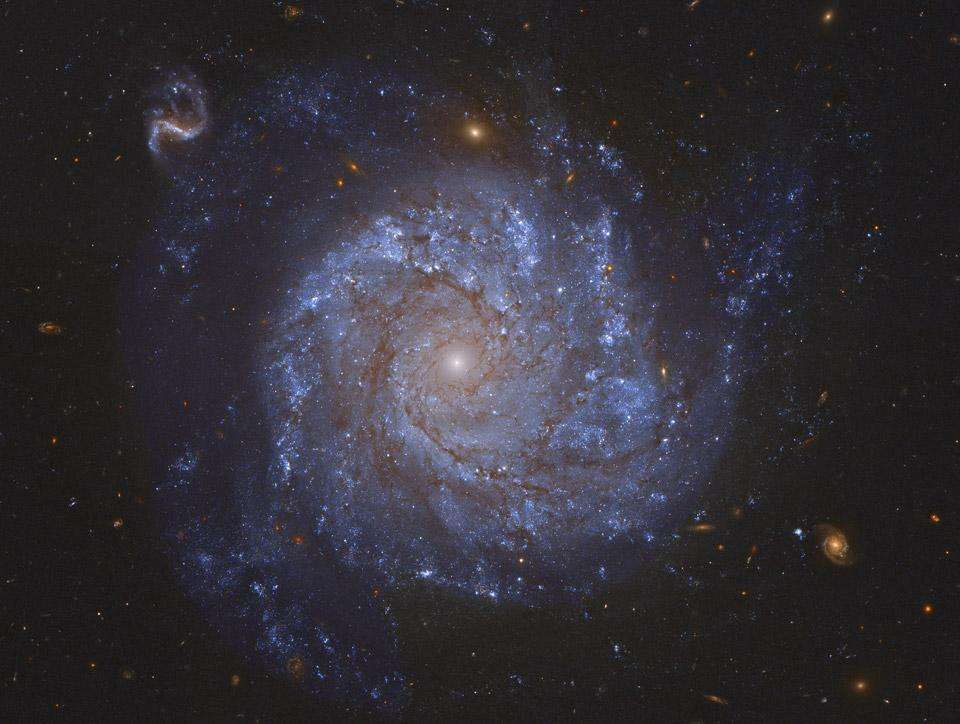 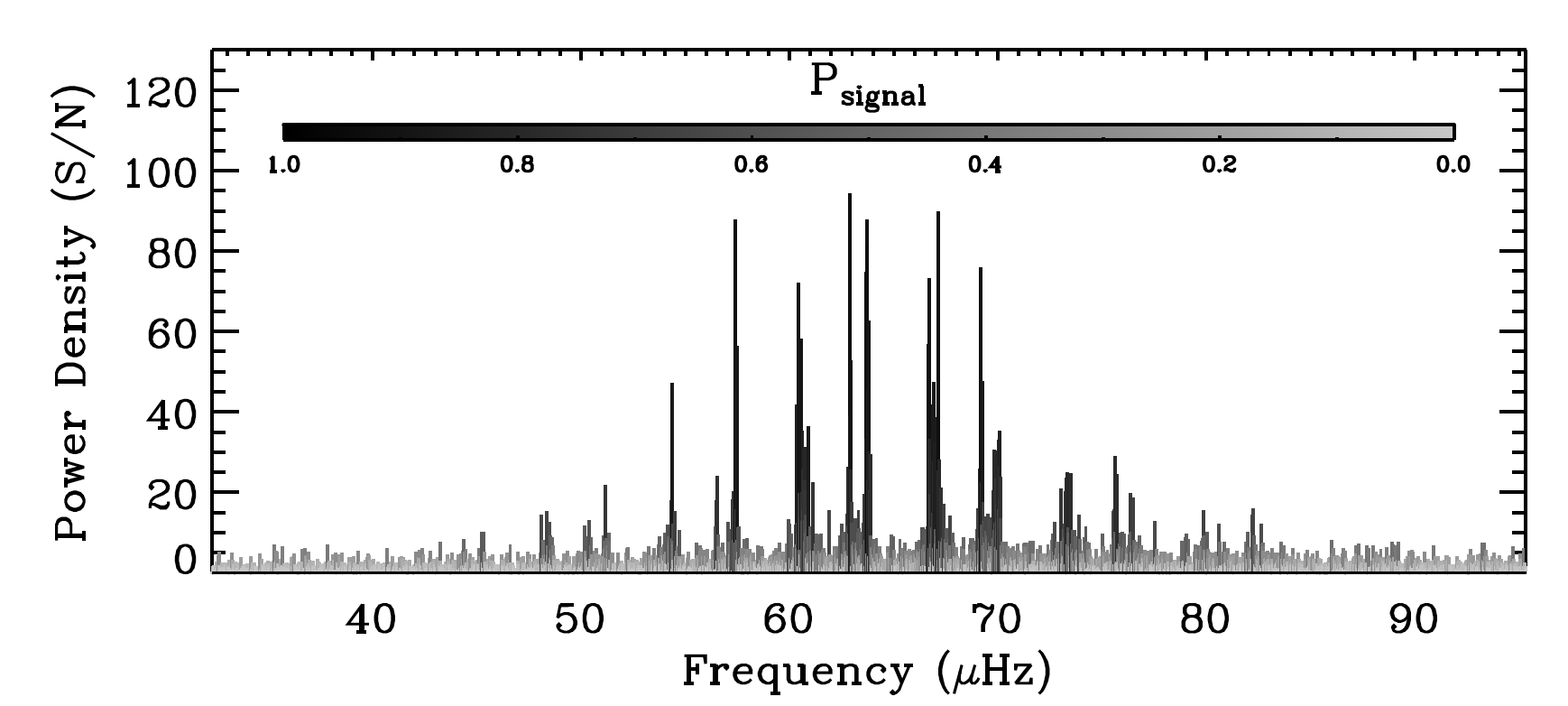 精细星震学2.0
2
2
0
0
Dipole mixed modes
P模振动：
恒星外层信息
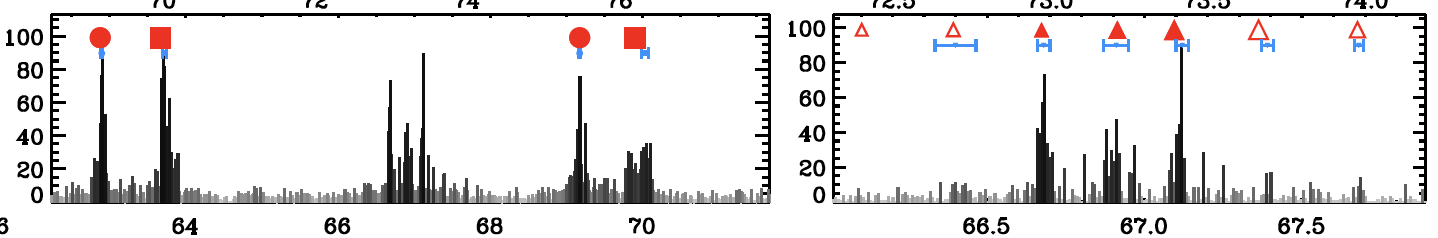 混合模式振动：恒星中心信息
2024/8/4
李坦达-北京师范大学
13
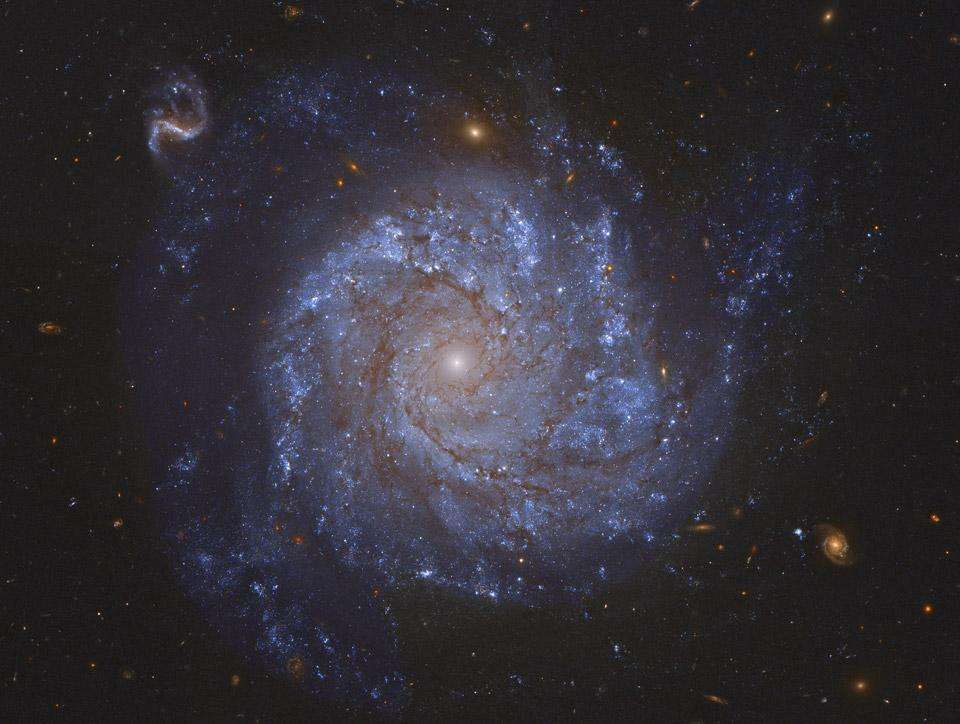 精细星震学2.0的参数精度
Wang et al. 2023 
Asteroseismic Modeling of 1153 Kepler Red Giant Branch Stars: Improved Stellar Parameters with Gravity-mode Period Spacings and Luminosity Constraints
2024/8/4
李坦达-北京师范大学
14
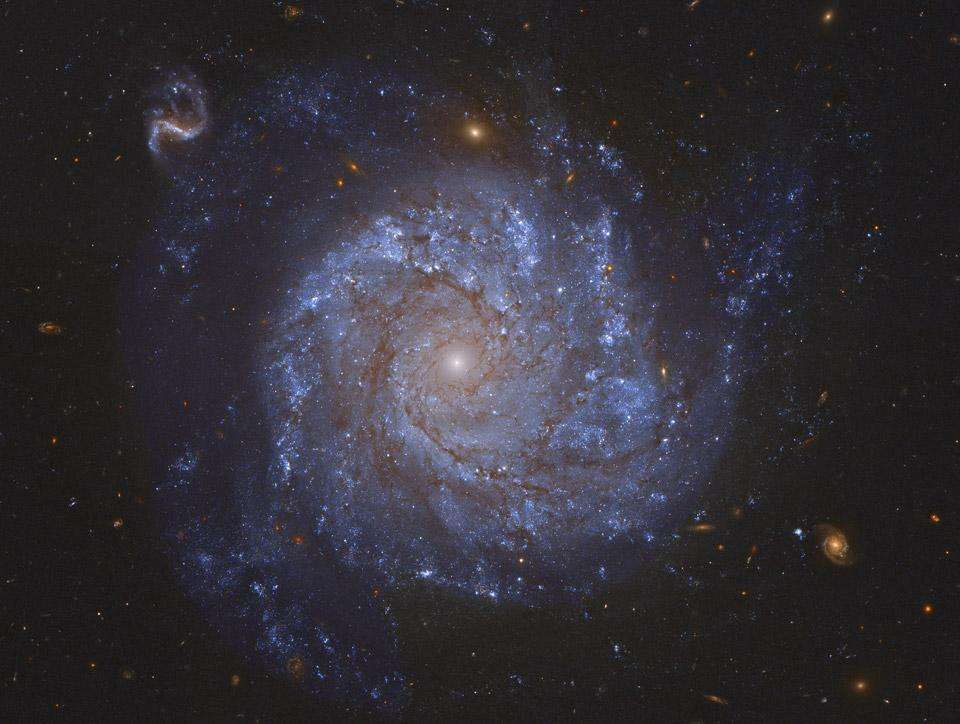 星震学参数的准确性高（双星检验）
动力学质量
Detailed modelling of a Kepler RG in EB system (Campante, Li, Joel et al. 2023)
2024/8/4
李坦达-北京师范大学
15
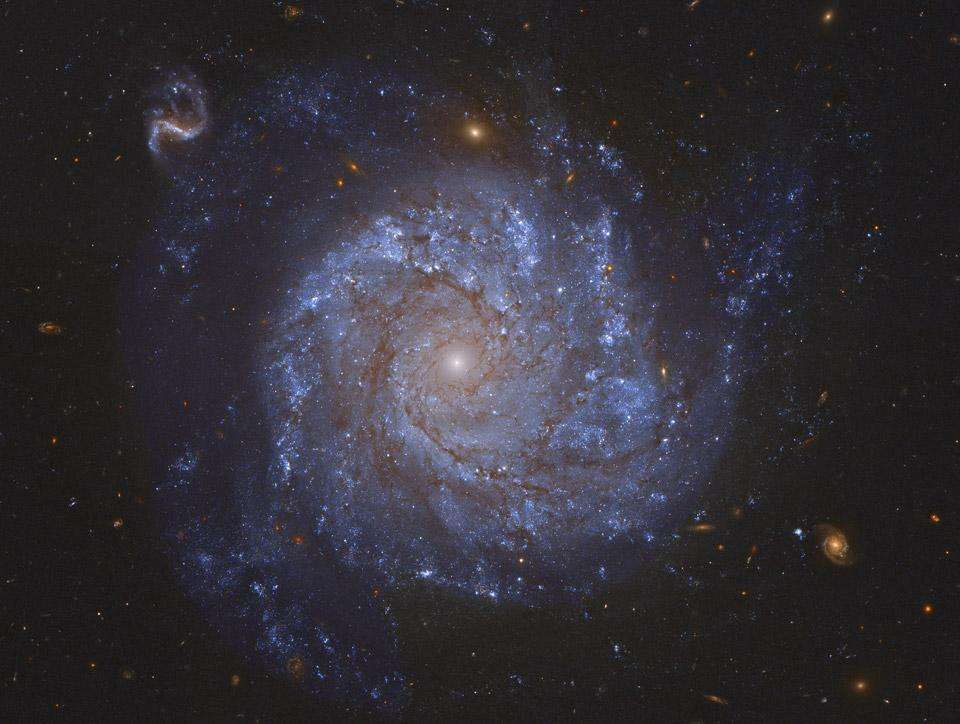 星震学参数的准确性高（星团检验）
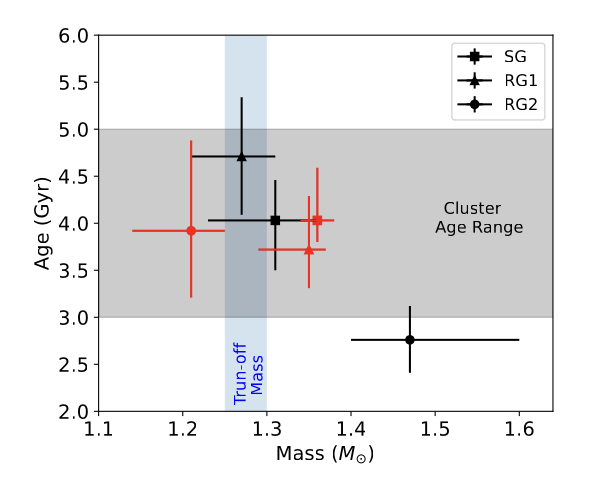 星震学1.0结果
星震学2.0结果
Li et al 2024 ApJ 
Asteroseismology of Three Evolved Stars in M67: Testing Systematic Biases in Seismic Masses and Ages
2024/8/4
李坦达-北京师范大学
16
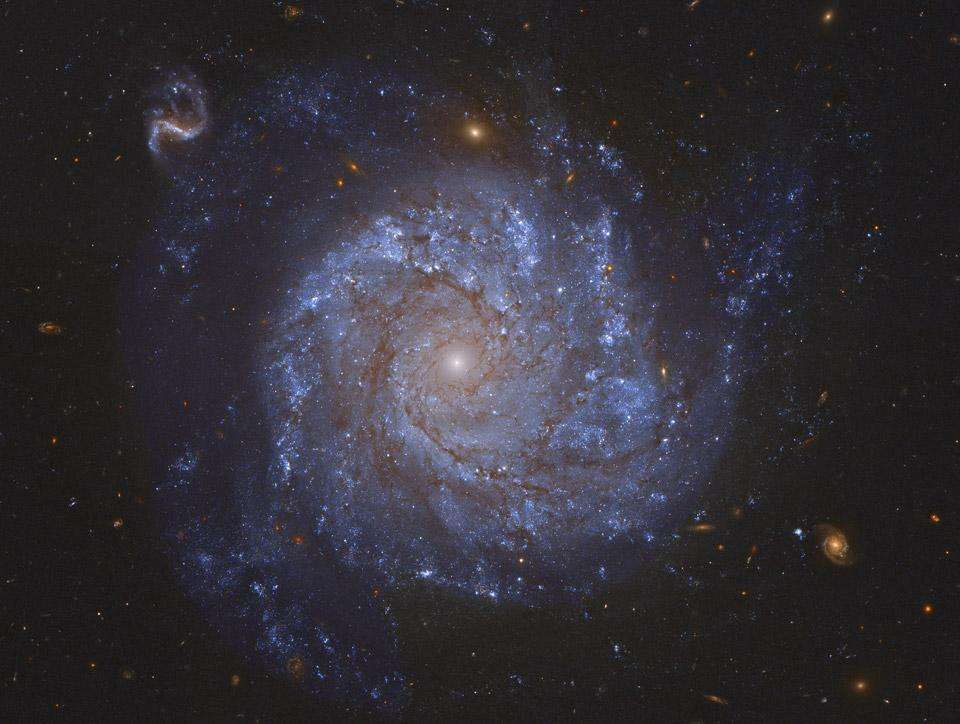 星震学参数对光谱数据系统差不敏感
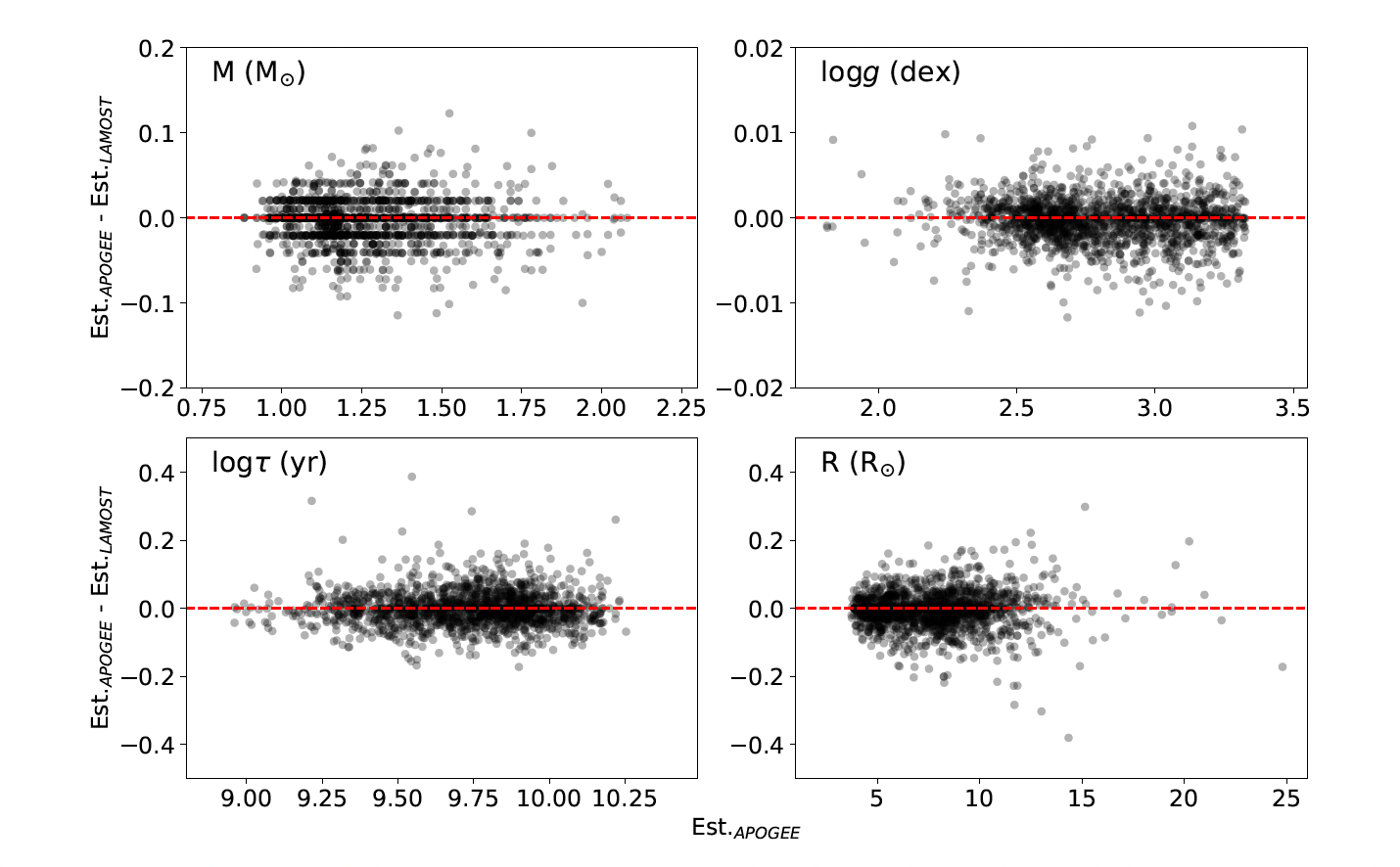 2024/8/4
李坦达-北京师范大学
17
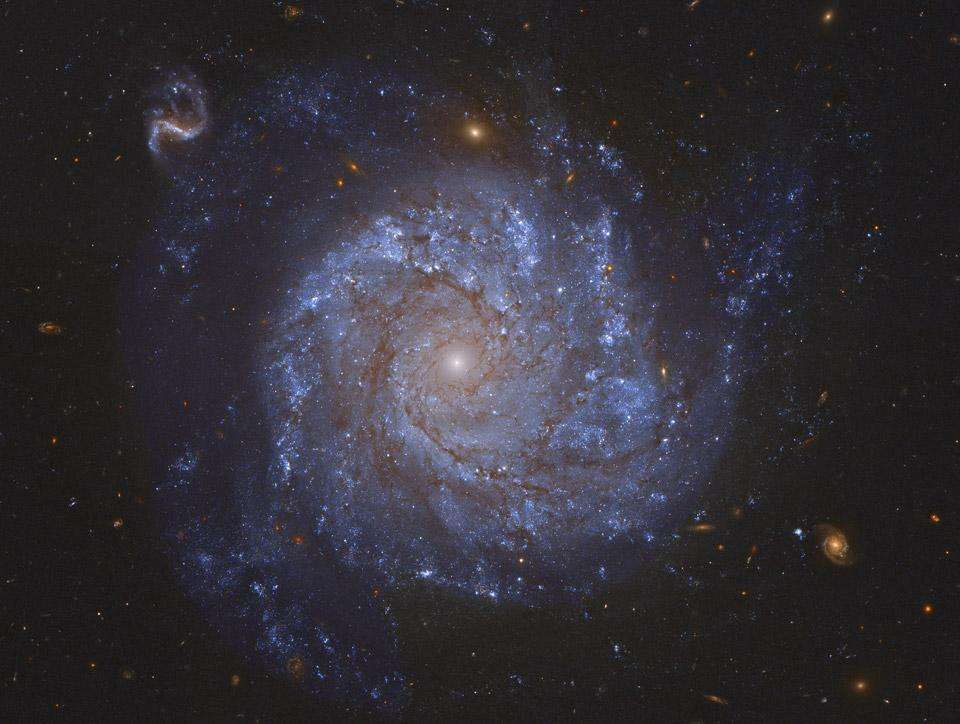 星震学参数精度
精细星震学2.0的恒星参数具有
高精度和良好的准确性！
2024/8/4
李坦达-北京师范大学
18
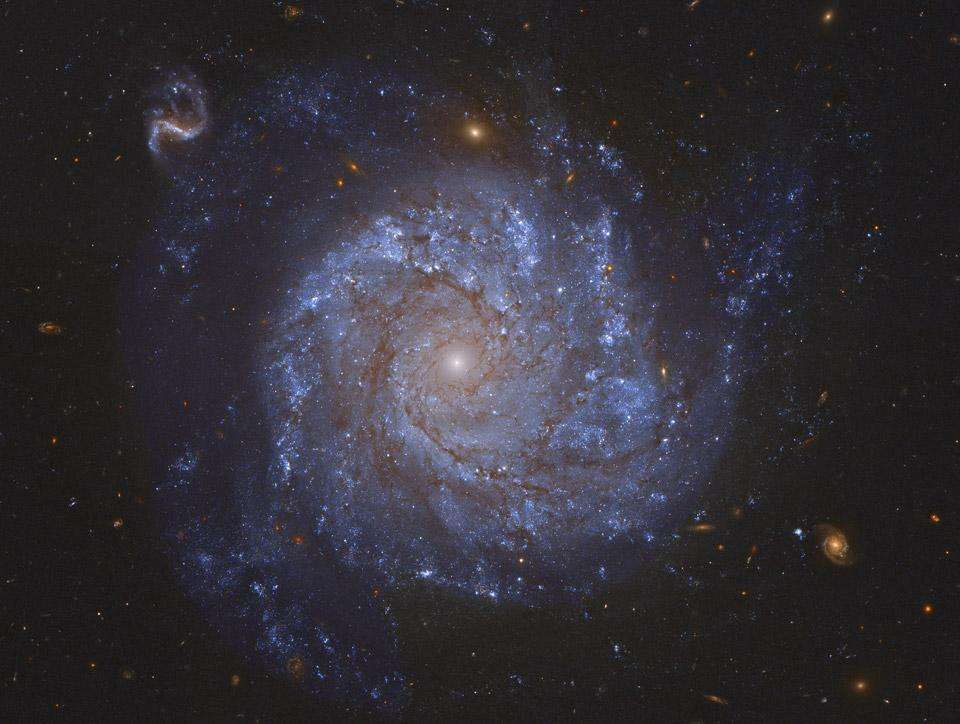 现有的类太阳振动样本
Kepler Target
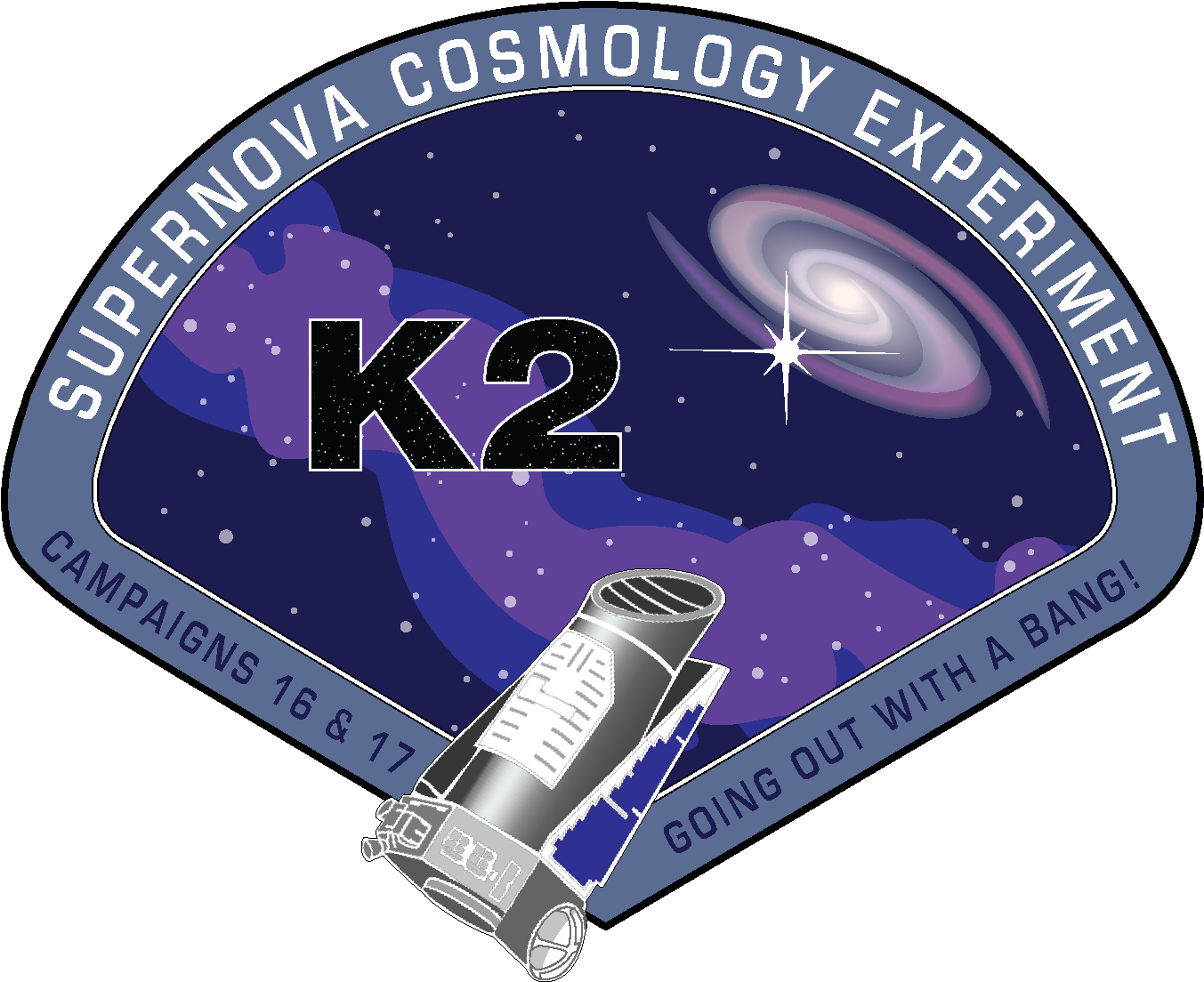 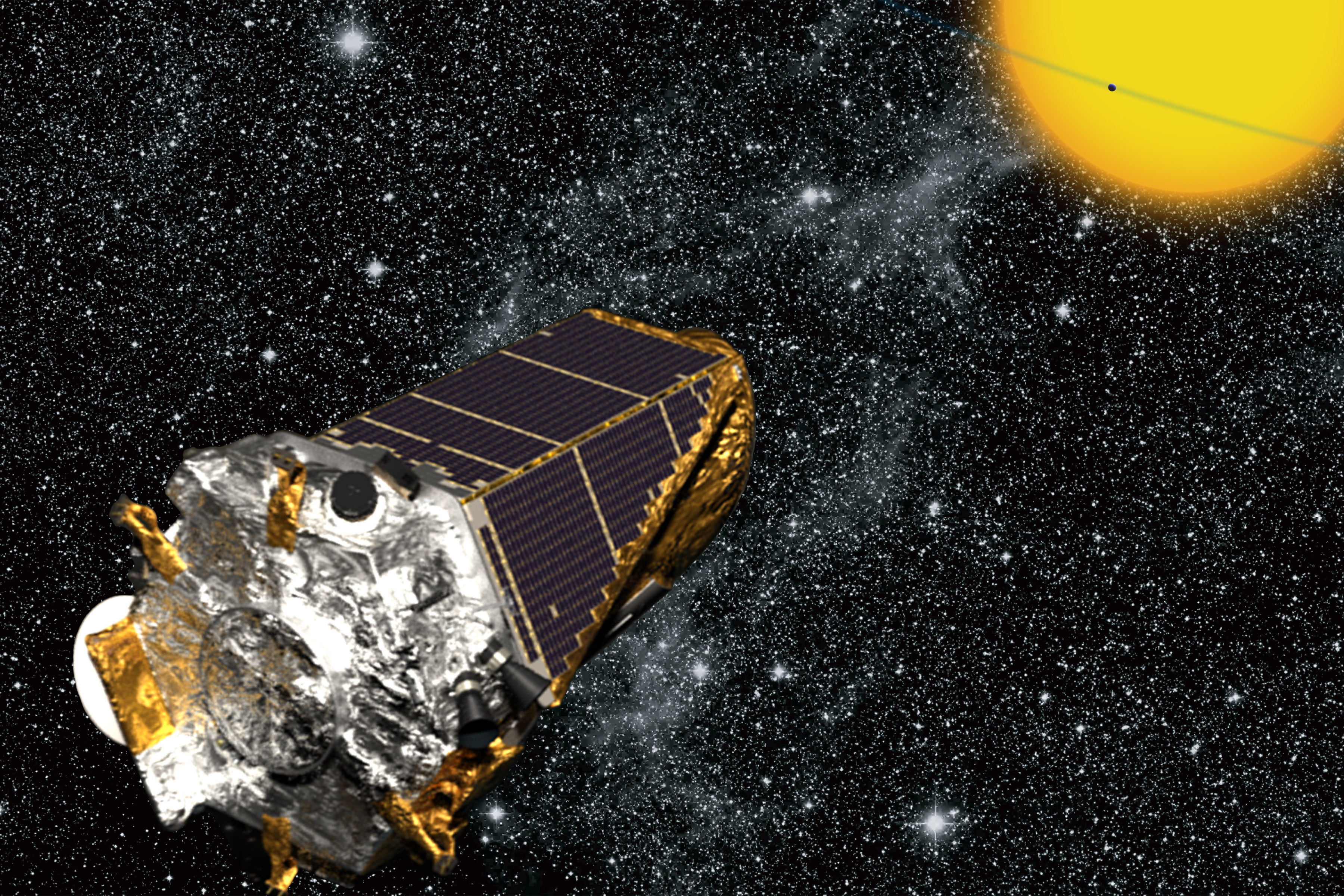 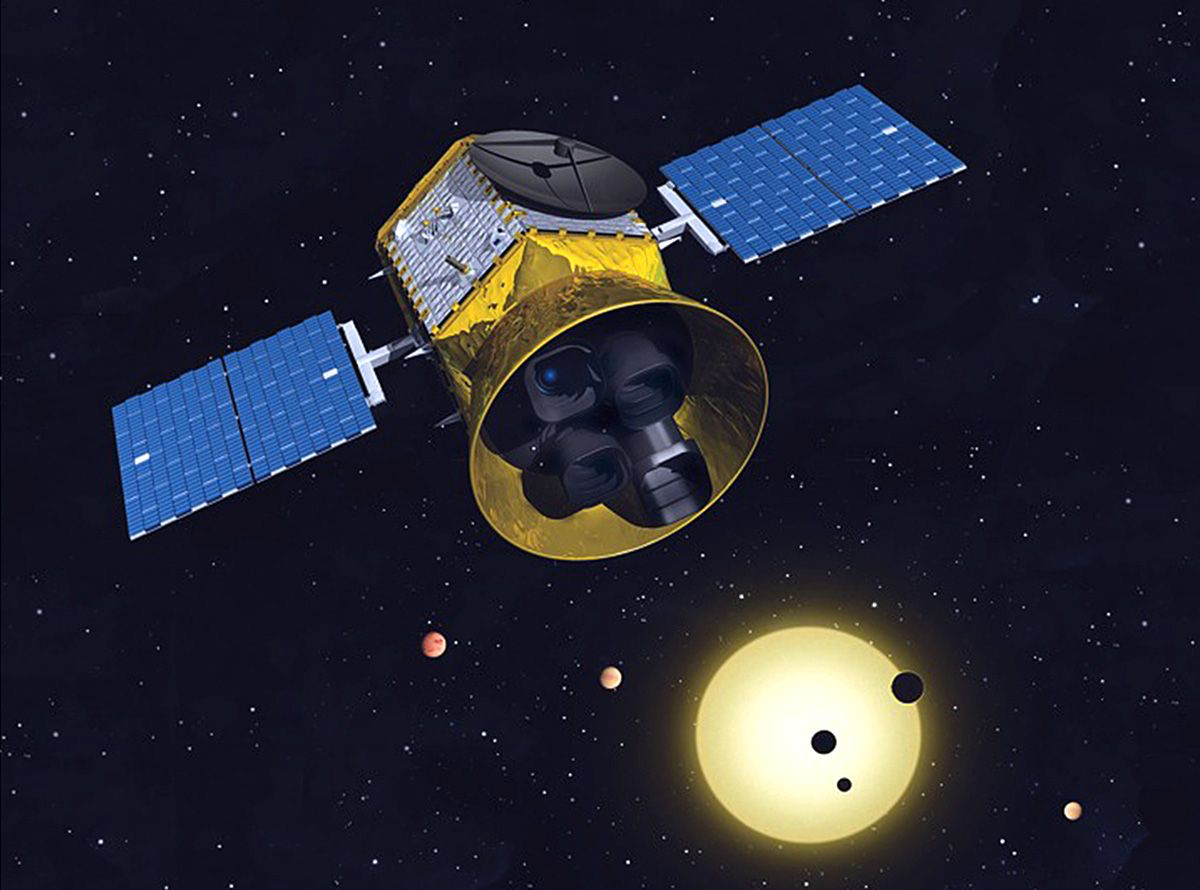 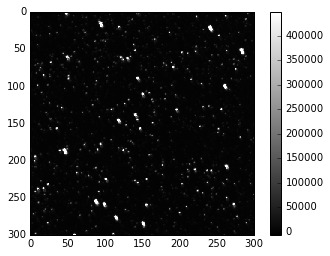 Kepler-bonus
Kepler
~20K
The best-ever
well studied
Benchmark sample
K2
~10-20K
OC, Galaxy,
To be discover
Kepler-Bonus
~40K
Deep field (~19 Gmag)
Metal-poor
To be discover
TESS
~150K
All sky, bright stars
In process
2024/8/4
李坦达-北京师范大学
19
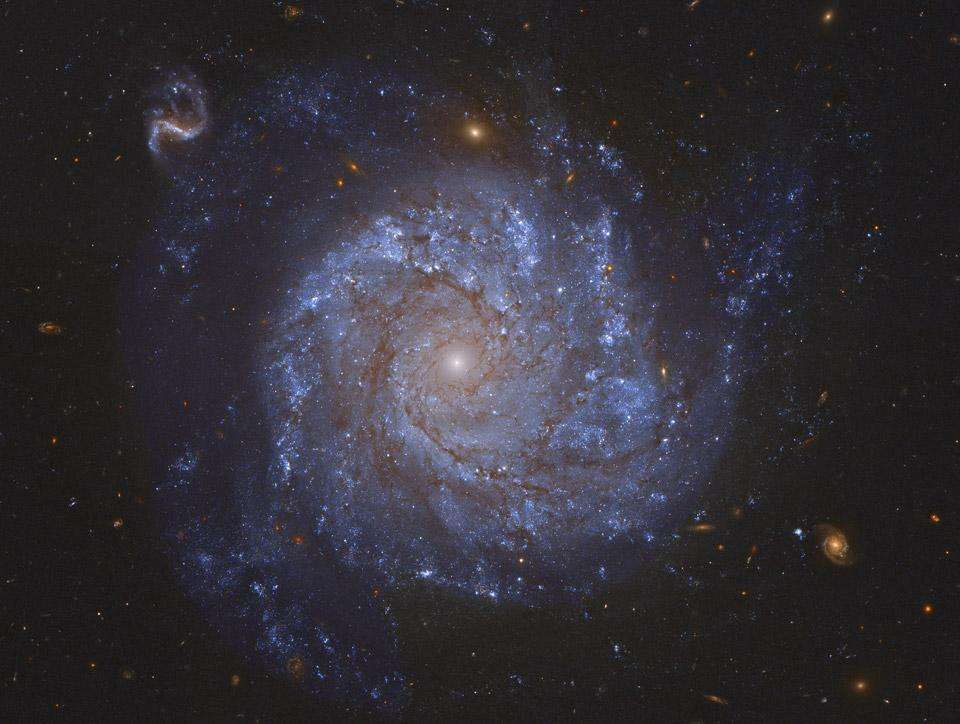 未来10年的类太阳振动样本
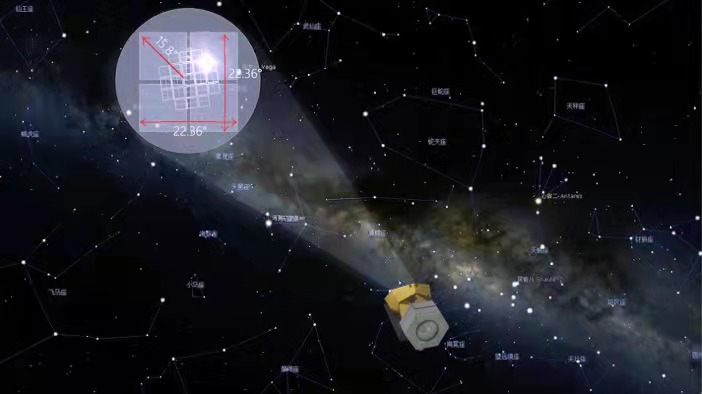 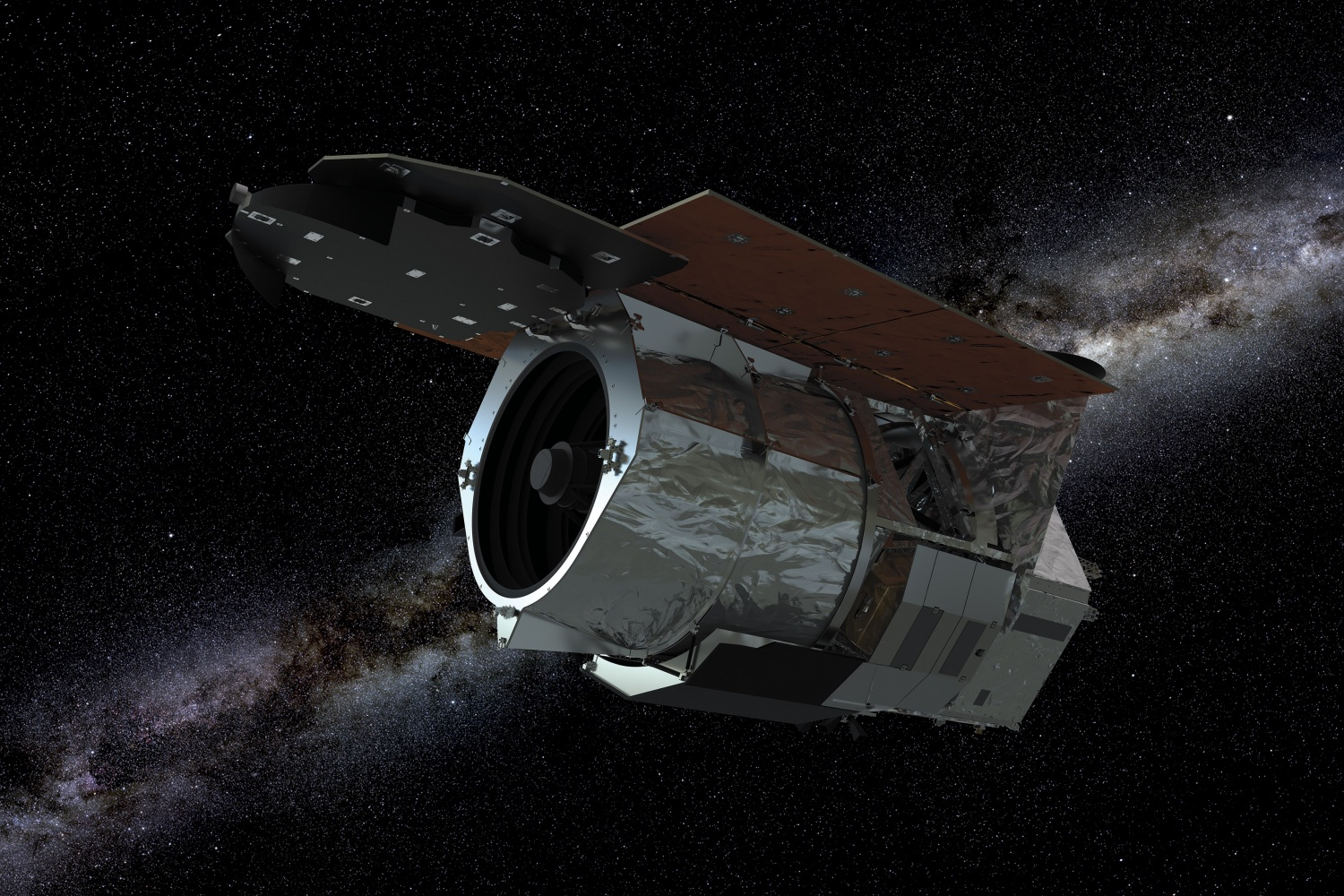 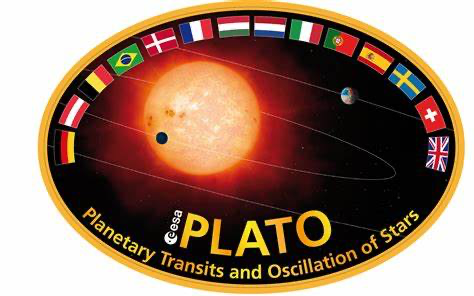 Plato (2026)
~100K
All sky survey
Cool Dwarfs
MS and giants
Romain (2027)
2.4 meters
~60K RGB
 Galactic Bulge
地球2.0 (2026-2028)
~100K
Super Data, Super Science
Deep field
Metal-poor
2024/8/4
李坦达-北京师范大学
20
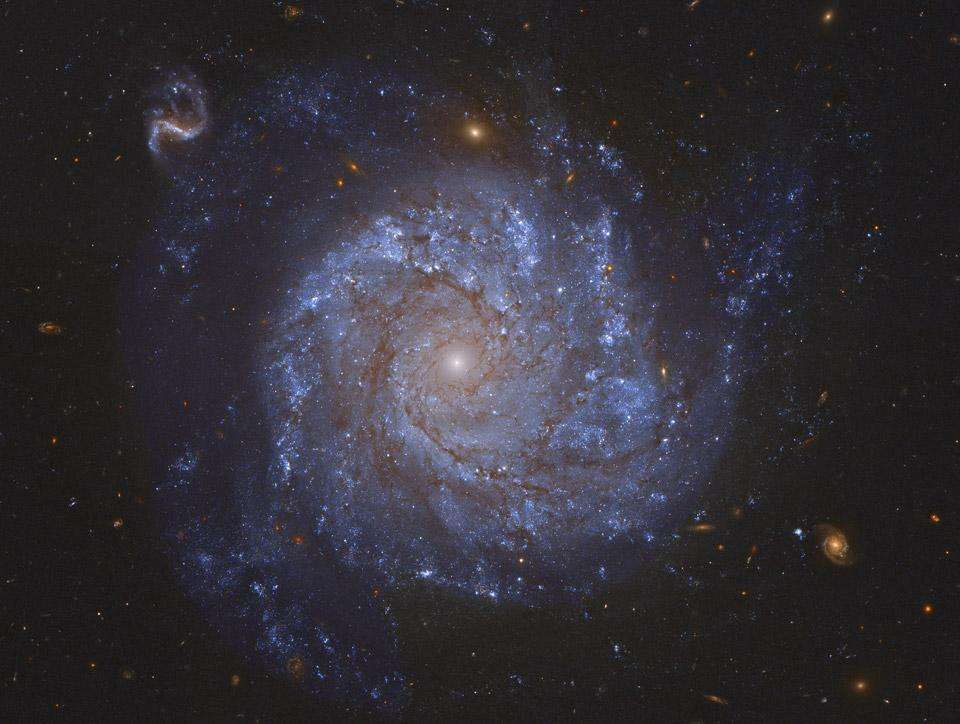 星震学样本正在填满HR图（恒星演化）
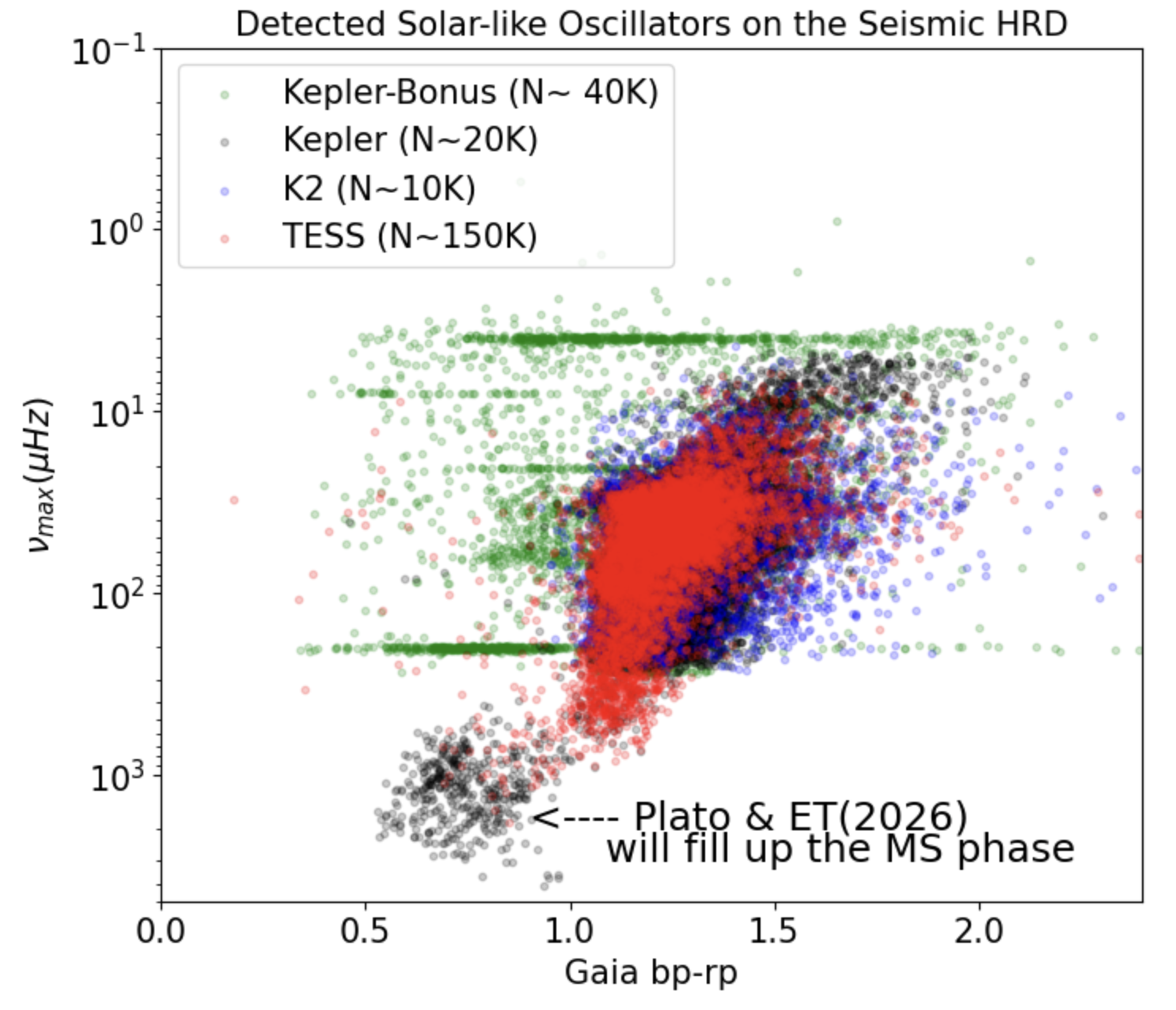 2024/8/4
李坦达-北京师范大学
21
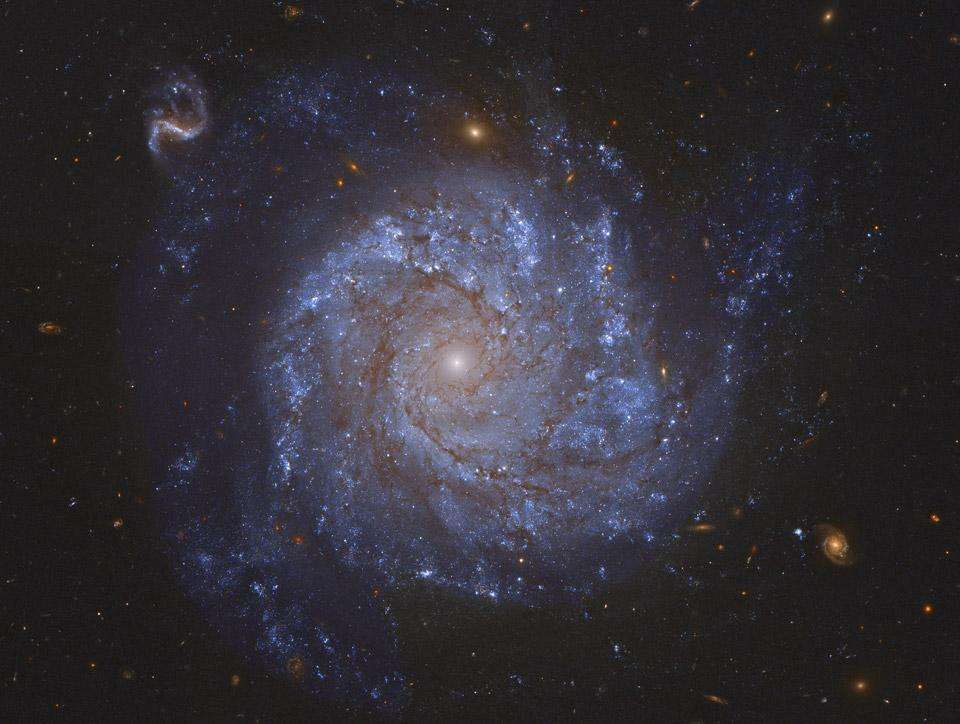 覆盖完整的金属丰度范围（贫金属恒星、银河系科学）
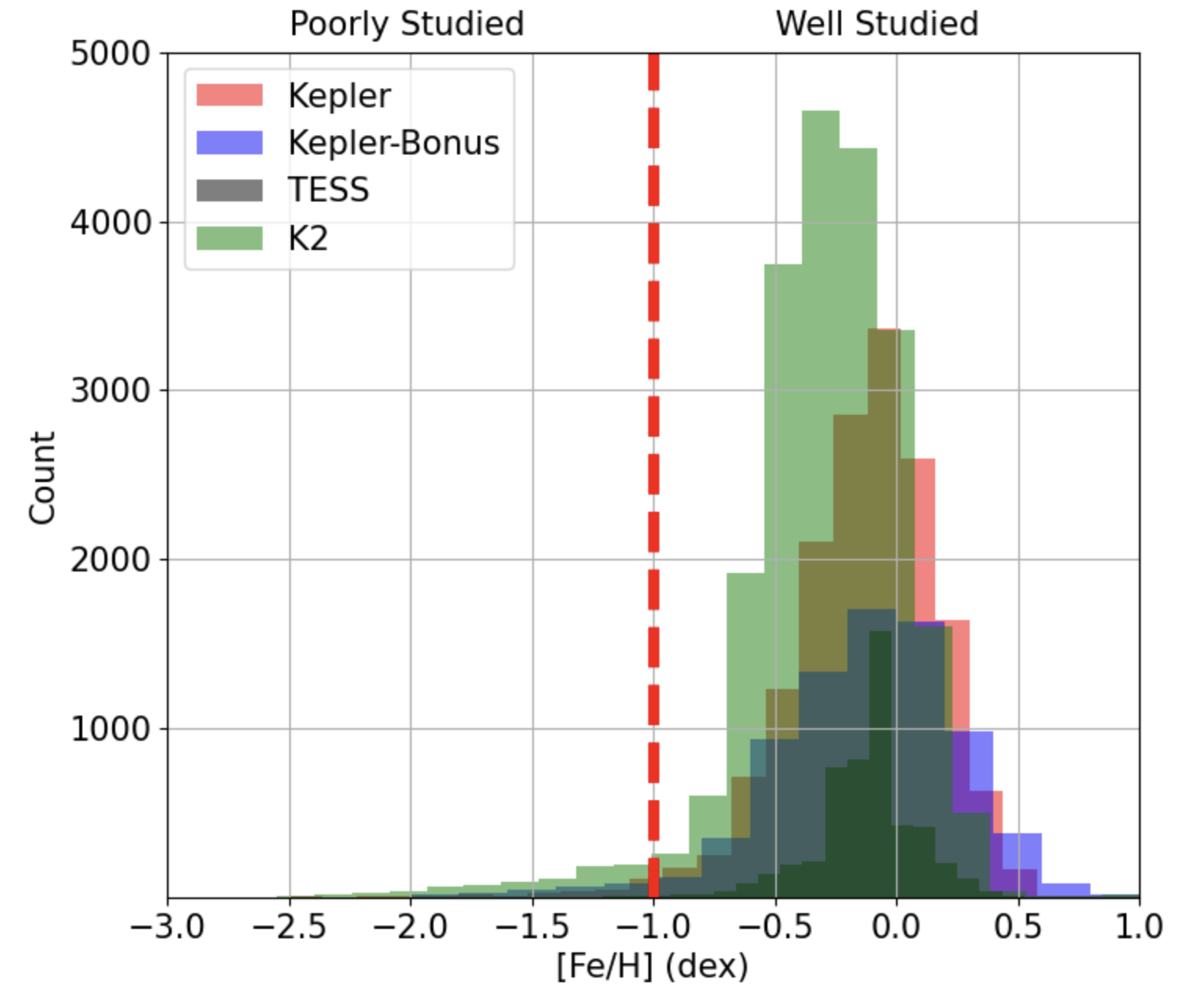 A few hundreds so far, 
ET will provides more MPS
2024/8/4
李坦达-北京师范大学
22
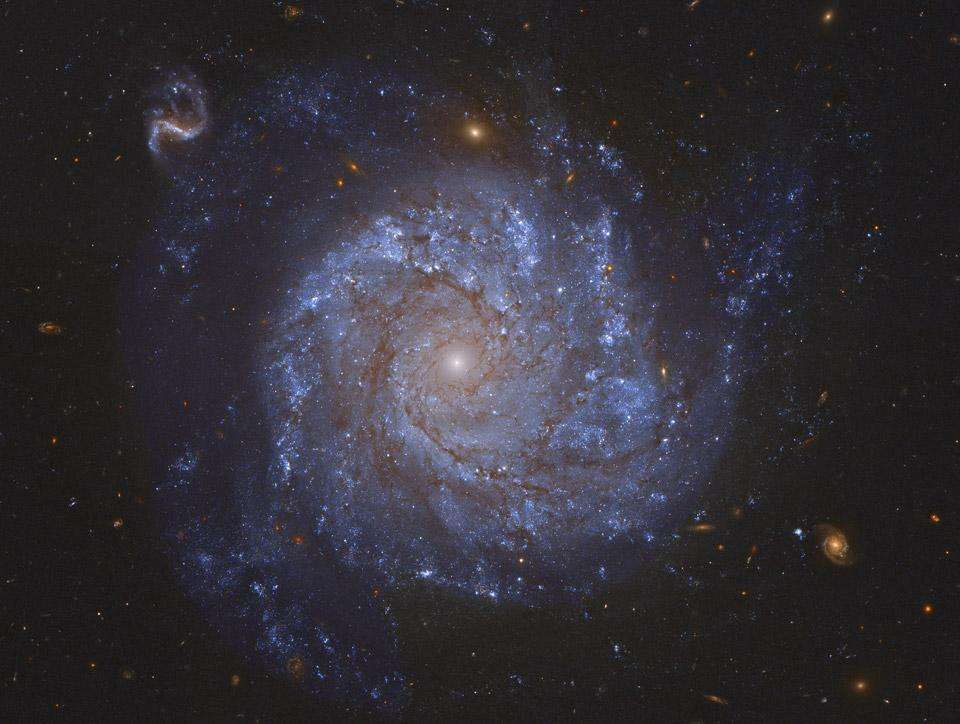 覆盖更大的空间范围（银河系科学）
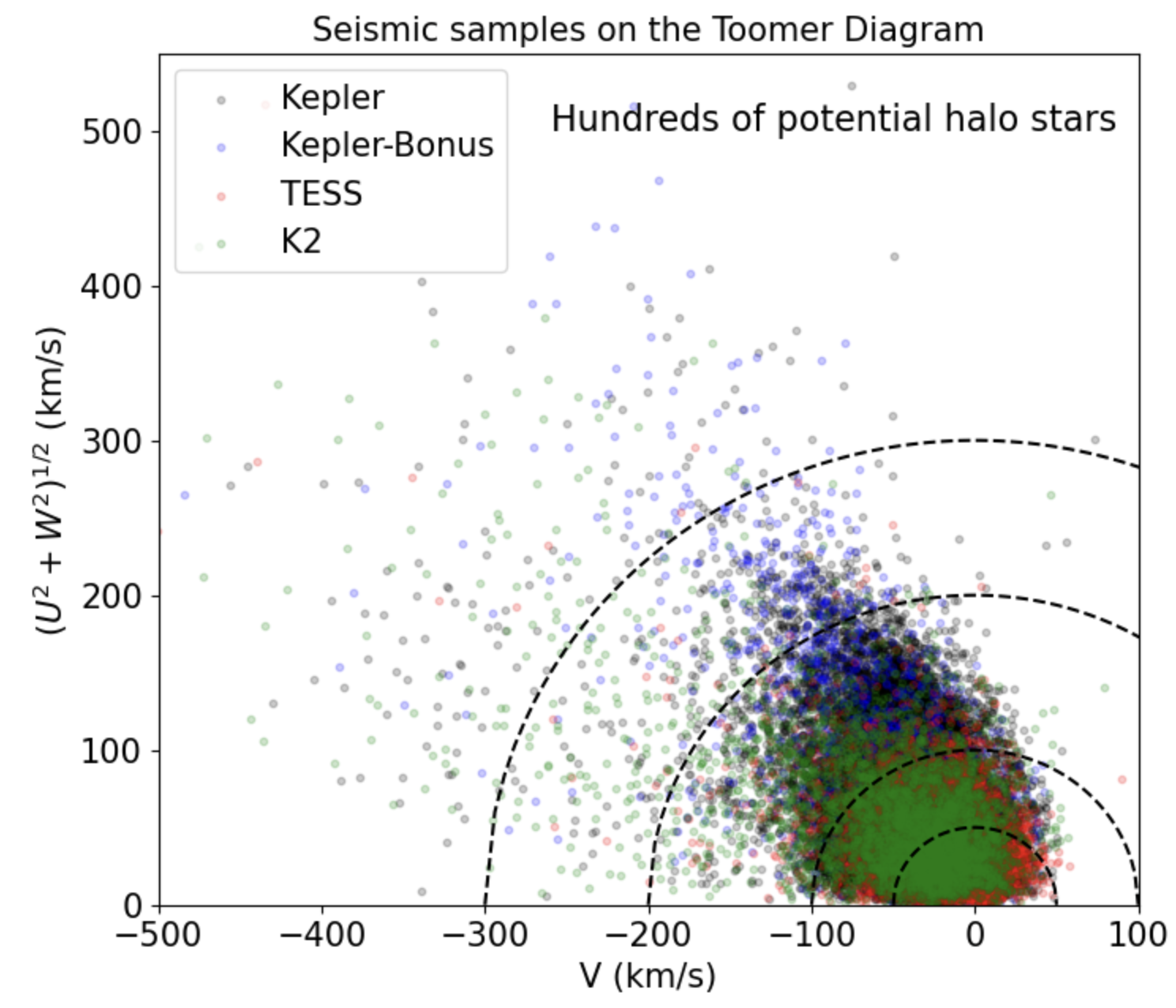 2024/8/4
李坦达-北京师范大学
23
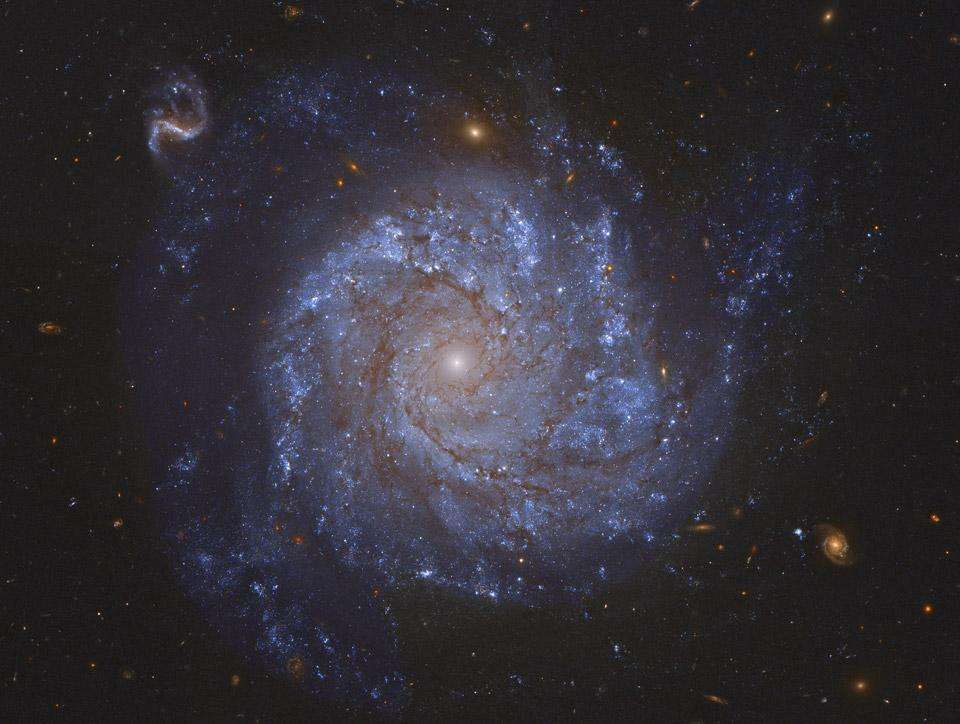 贫金属恒星的星震学工作
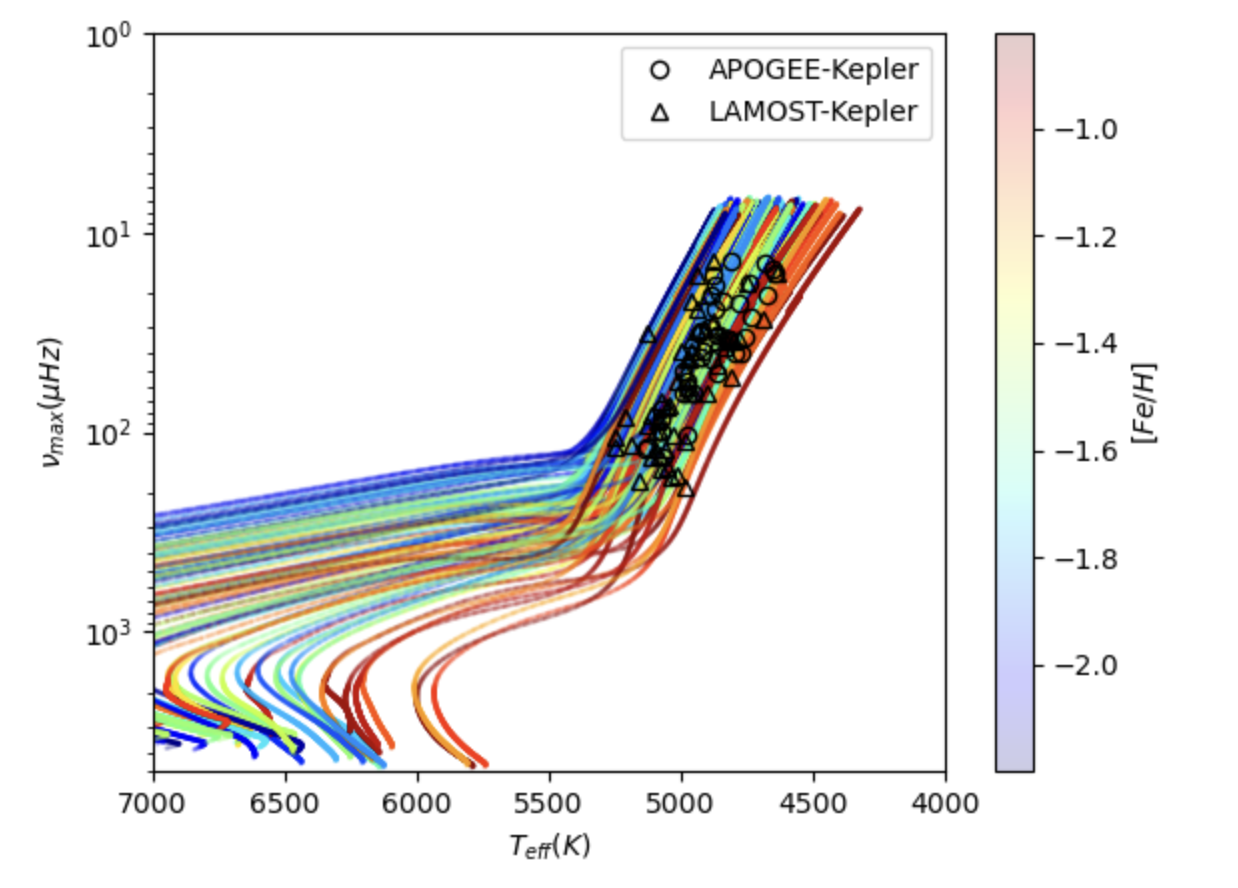 Kepler红巨星的典型精度为质量～5% 、年龄～17%、 logg～0.006dex
 （Li, Wu, zhang et al in prep）
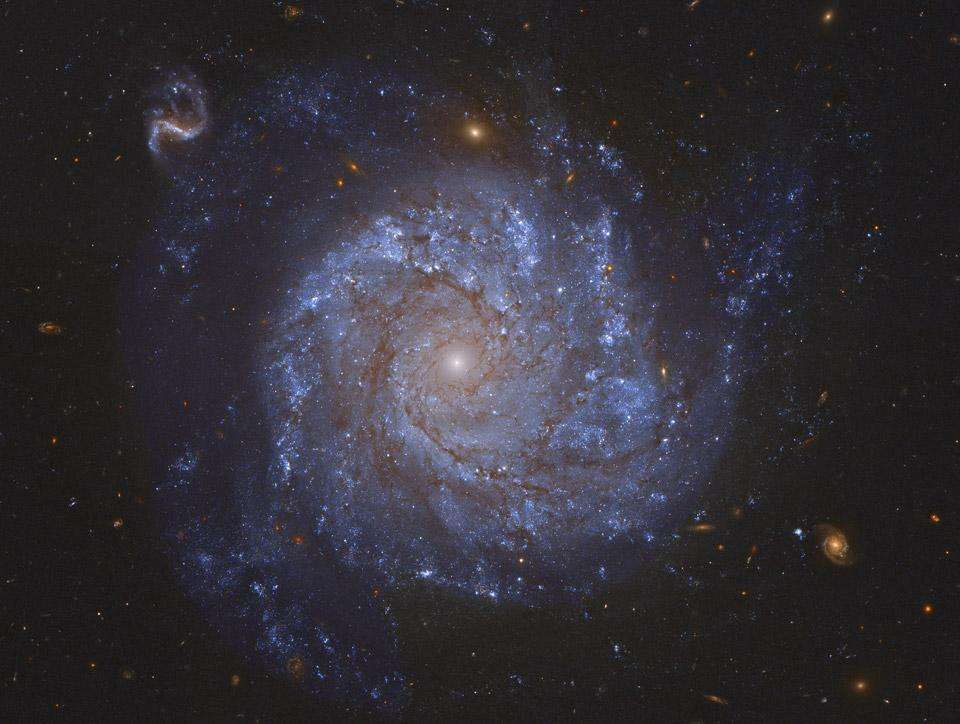 高光度红巨星的星震学测距（河内/河外科学）
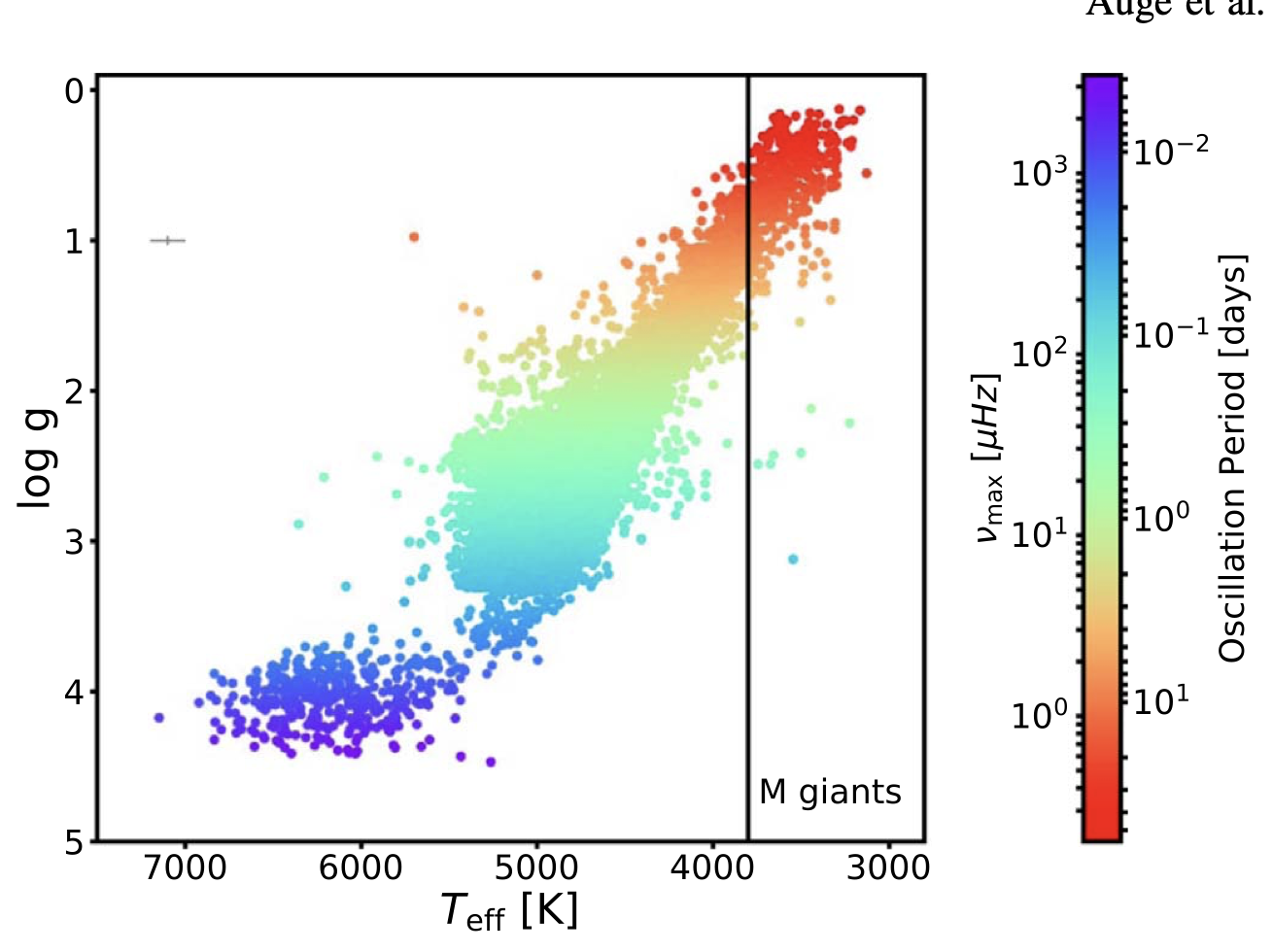 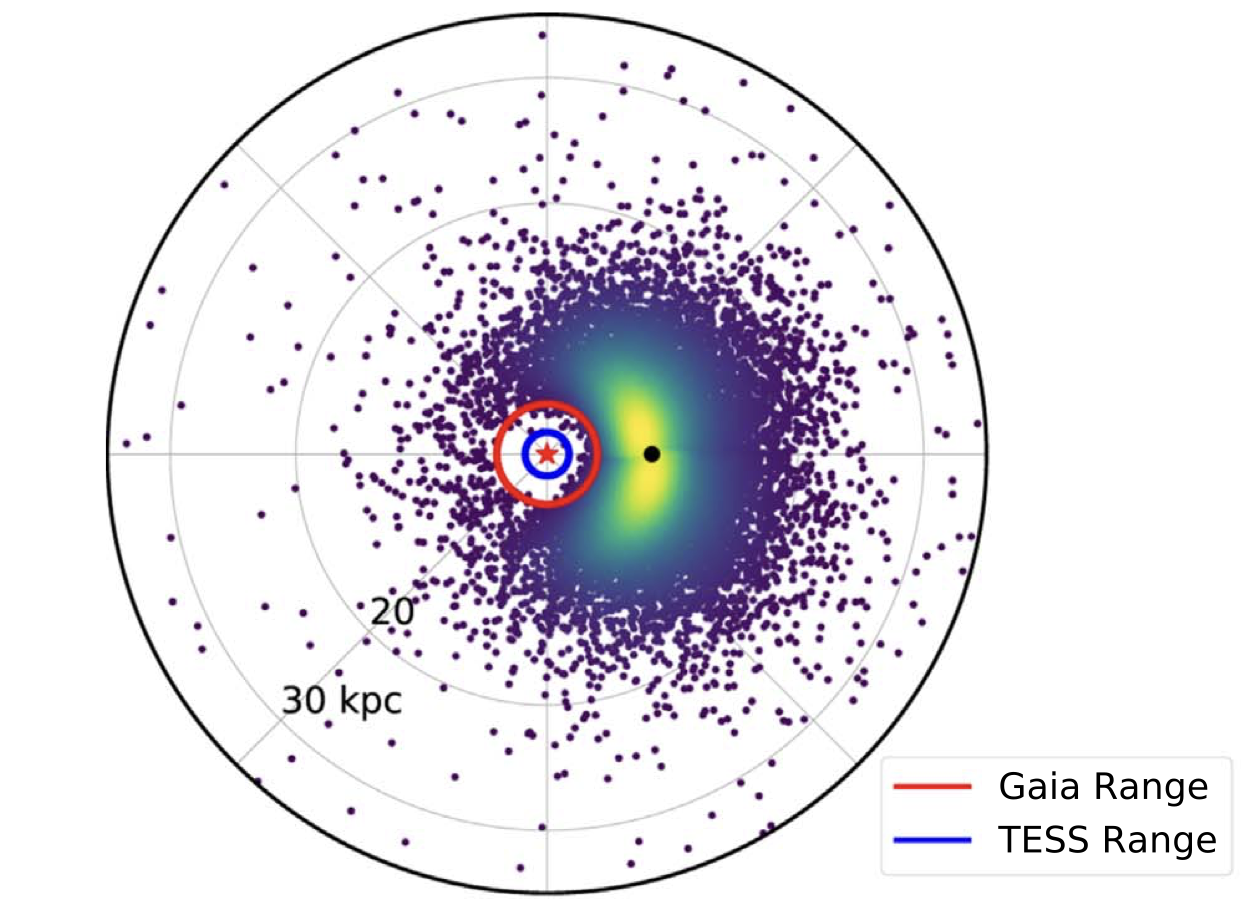 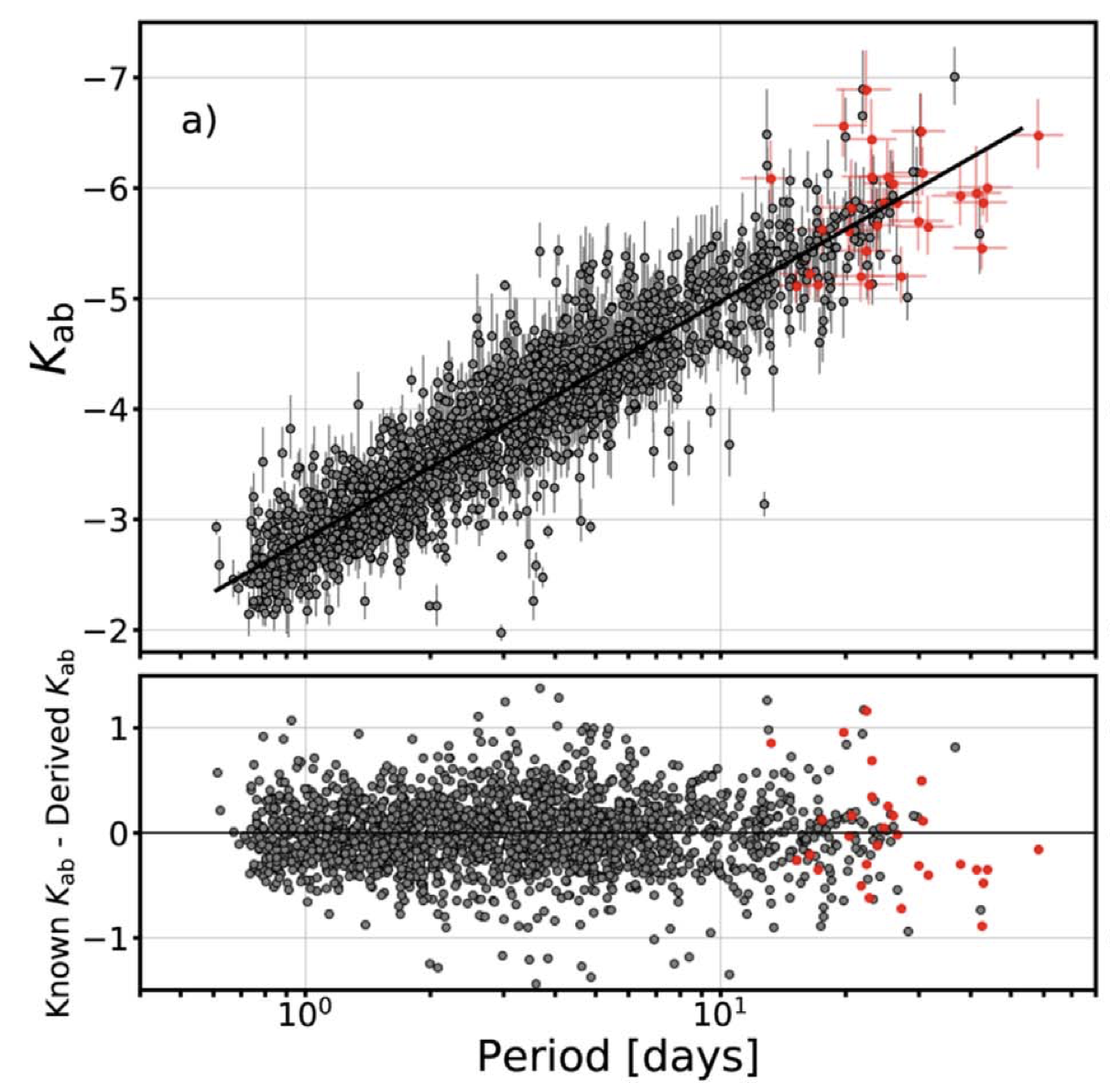 Auge et al. 2020: Using ATLAS and ASAS-SN data to access distance to up to ~30Kpc
2024/8/4
李坦达-北京师范大学
25
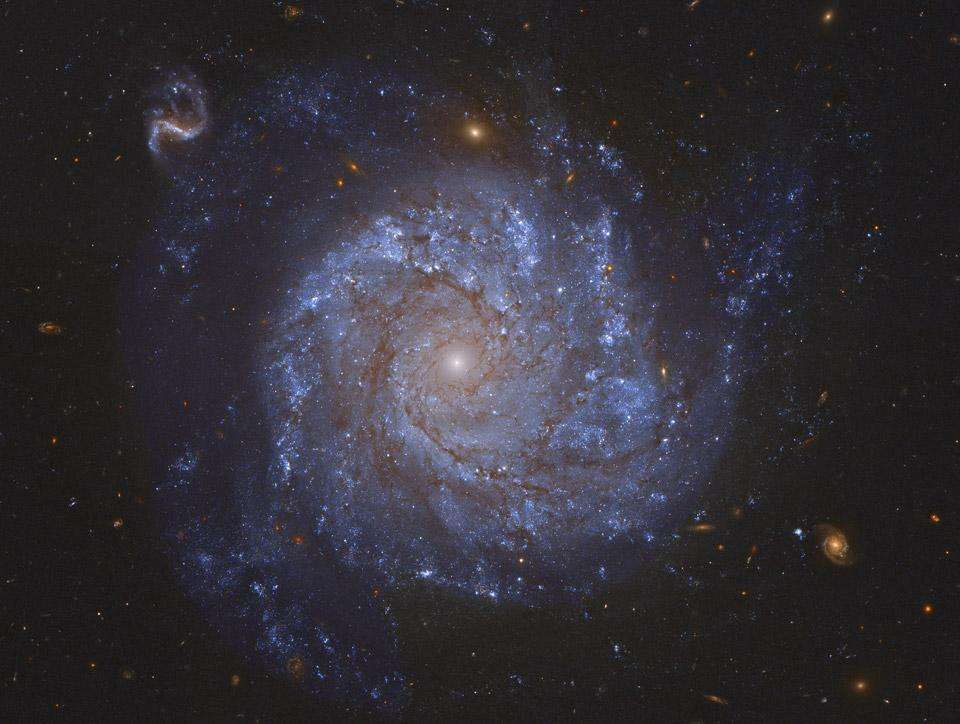 定标高光度红巨星的星震学测距（LMC）
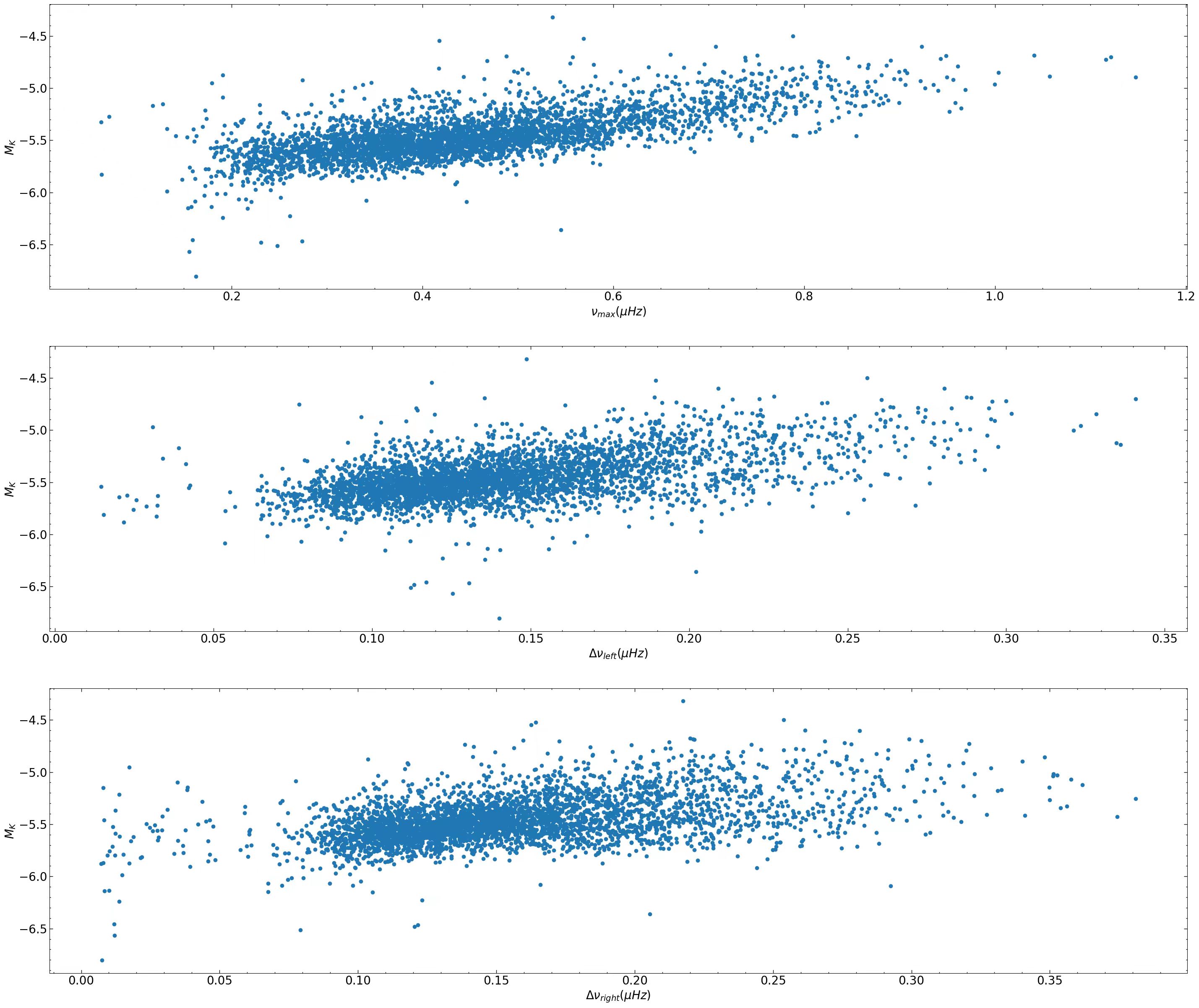 Mk – νmax  Relation(σ95 ~0.25mag)
Mk – 𝜟ν  Relation(σ95 ~0.3mag)
Using OGLE LPVs to calibrate seismology-based Magnitude (Xiong, Li, Yu, in prep.)
2024/8/4
李坦达-北京师范大学
26
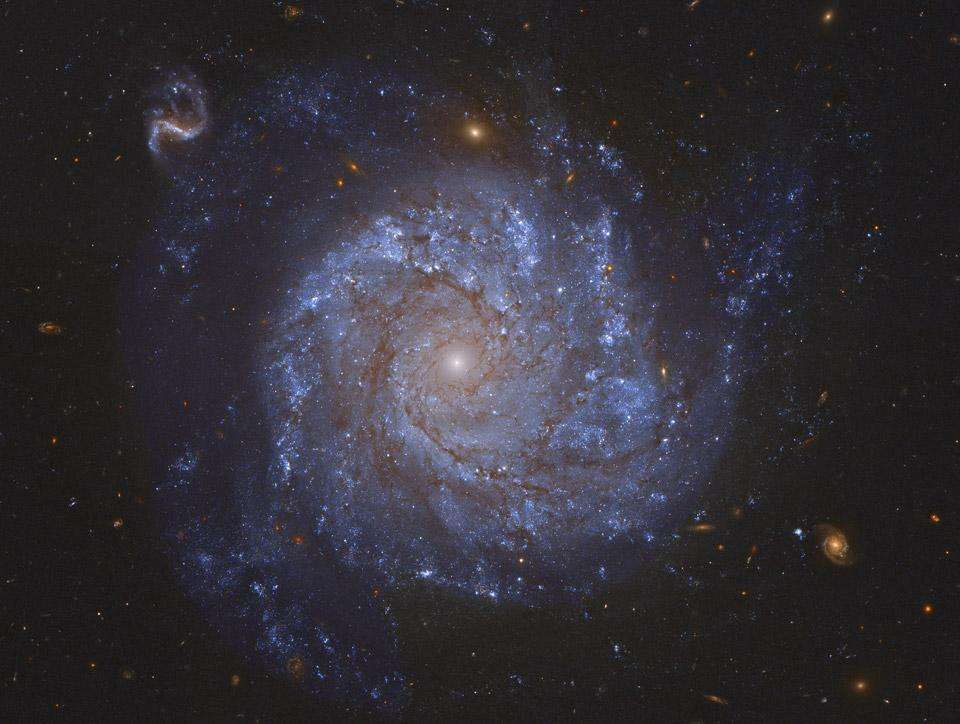 星震学样本的的应用前景
作为训练样本提高大样本恒星数据的参数精度
     星震学年龄(10-20%) -> 多维度恒星大数据 -> 获得大样本恒星年龄
     星震学log g (0.005 dex) -> 光谱数据 -> 提高光谱loggg和相关参数

2. 有效温度检验
     星震学半径(1 -2%) + Gaia Parallax  -> 检验测光有效温度

3. 直接限制银河系形成/演化的重要时间节点，质量分布函数
     星震学年龄(10-20%)，星震学质量(3–5%)

4. 星震学测距（RG/LPV） 
    星震学光度 -> 绝对星等 -> 测量恒星距离（最远可达20–50 kpc的）
2024/8/4
李坦达-北京师范大学
27
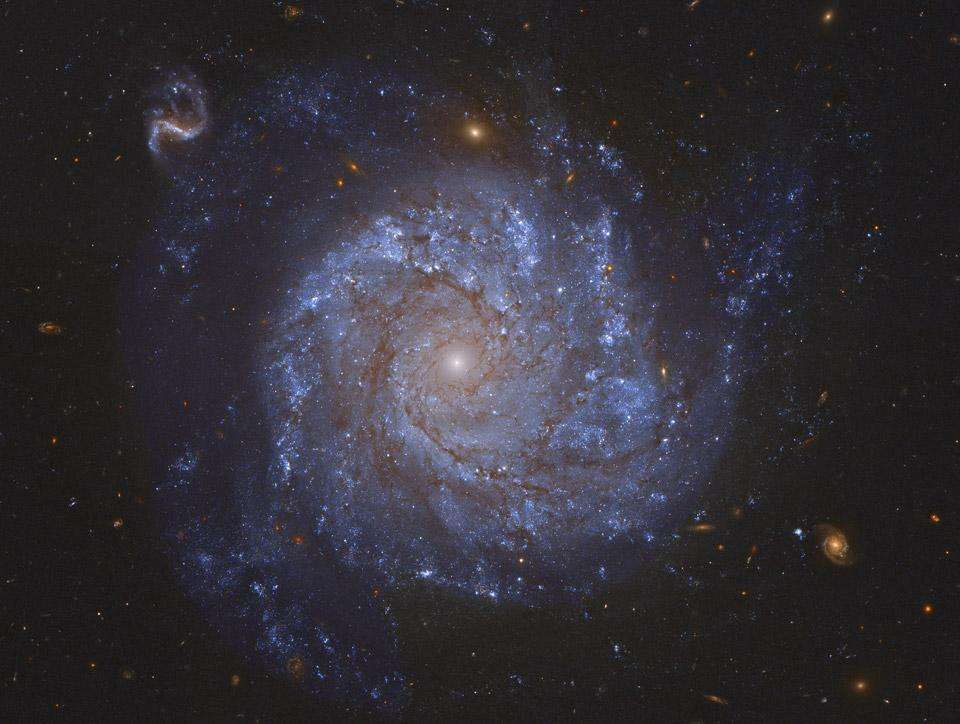 谢谢
2024/8/4
李坦达-北京师范大学
28
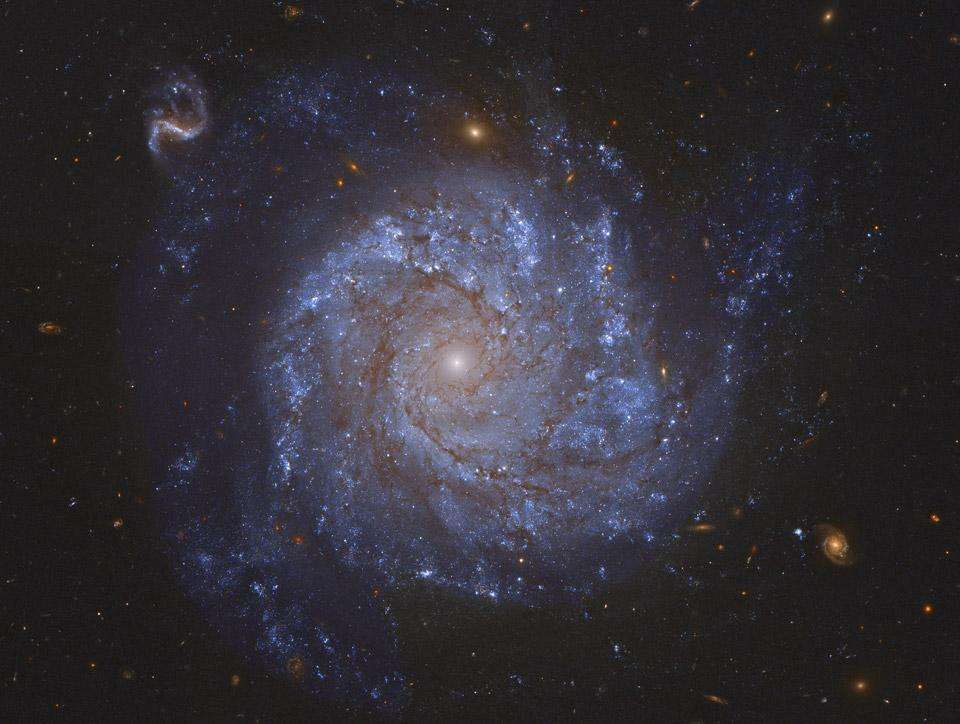 2024/8/4
李坦达-北京师范大学
29